Προετοιμασία Αγρού – Εγκατάσταση καλλιέργειας.
Προετοιμασία Αγρού.
Σπορά-Μεταφύτευση.
Α. Κύριες Πρόδρομες Εργασίες                  1. Κατεργασία εδάφους.
Αποτύπωση έκτασης-αναγλύφου.
Εδαφολογική ανάλυση(απαραίτητα για βαρέα μέταλλα).
Έργα-εργασίες βελτίωσης εδάφους.
Βαθύ Όργωμα ή Υπεδαφοκαλλιέργεια.
Παράχωμα υπολειμμάτων προηγούμενης καλλιέργειας.
Καταπολέμηση –Πρόγραμμα αντιμετώπισης πολυετών ζιζανίων.
Βελτίωση Οργανικής ουσίας ή pH. 
Όργωμα - Ψιλοχωματισμός (σβάρνισμα ή φρεζάρισμα) - όχι κονιορτοποίηση - όχι συμπίεση).
Β. Εγκατάσταση καλλιέργειας                       1. Λίπανση.
Λίπανση 
 Οργανική – Ανόργανη.
 Τύπος – ποσότητα.
 Χρόνος Εφαρμογής. 
 Βασική – Επιφανειακή – Συντήρησης.
Τρόπος εφαρμογής:
       -διασπορά (μηχανικά - χειρωνακτικά).
       -ενσωμάτωση (τρόπος-μέσα).
2. Σπορά.
Είδος, ποικιλία, ποιότητα, πιστοποίηση.
Τρόπος: 
με το χέρι ή μηχανικά(σπαρτική    μηχανή).
γραμμικά ή σε όλη την επιφάνεια.
3.  Έλεγχος υγρασιακής κατάσταση εδάφους του αγρού.
4.  Ποιότητα εργασίας – επάρκεια σπόρου.
5.  Βάθος σποράς.
6.  Κάλυψη σπόρου.
3. Μεταφύτευση
με το χέρι ή μηχανικά.
ποιότητα φυτών-επάρκεια φυτών. 
έλεγχος  υγρασίας εδάφους  και δομής εδάφους.
ποιότητα εργασίας.
αποστάσεις φύτευσης.
βάθος φύτευσης.
επάρκεια νερού φύτευσης.
4. Μεταφυτευτικές φροντίδες-                εργασίες αγρού.
Έλεγχος επιτυχίας της φυτείας.
Συμπληρωματική φύτευση – άρδευση.
Σκάλισμα- βοτάνισμα.
Εγκατάσταση δικτύου άρδευσης.
Φυτοπροστασία.
Εξειδικευμένες εργασίες για ορισμένα φυτά.
Συμπληρωματική λίπανση.
Παράχωμα των φυταρίων.
Έλεγχος στράγγισης.
Κ.λ.π
Σπορόφυτα Σάλβιας σε λεκάνες FS λίγο πριν τη μεταφύτευση
Σπορόφυτα Εχινάτσεα σε λεκάνες FS πριν το στάδιο μεταφύτευσης
Παραγωγή σποροφύτων υσσώπου με FS
ΣΠΟΡΟΦΥΤΟ ΡΙΓΑΝΗΣ ΑΠO FS
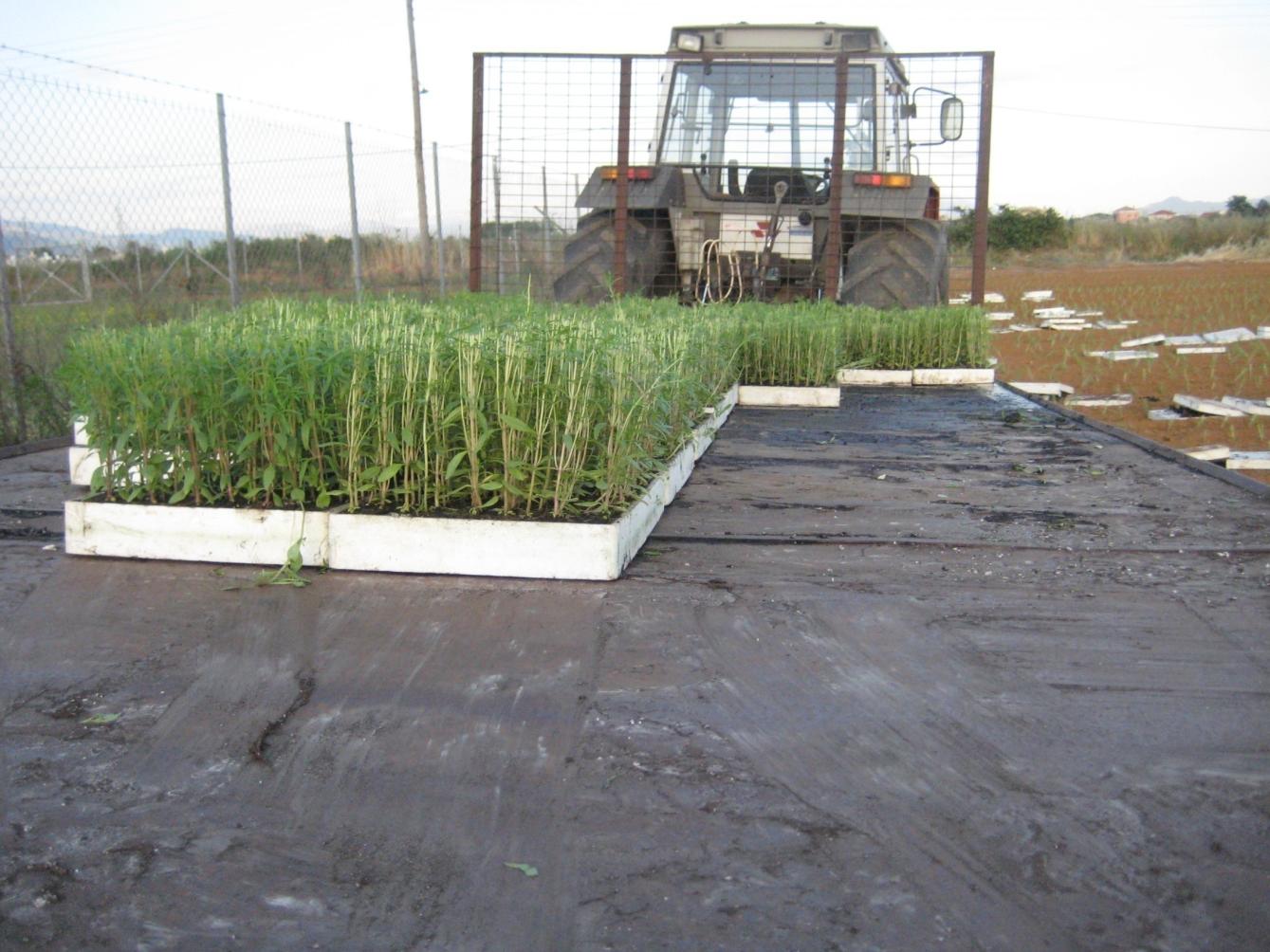 Σπορόφυτα Εχινάτσεα σε λεκάνες FS πριν το στάδιο μεταφύτευσης
Παραγωγή σποροφύτων υσσώπου με FS
Σπορόφυτα μελισσόχορτου με OHWS
ΣΠΟΡΟΦΥΤΑ ΣΤΕΒΙΑ ΚΑΙ ΑΦΦ AΠΟ FS
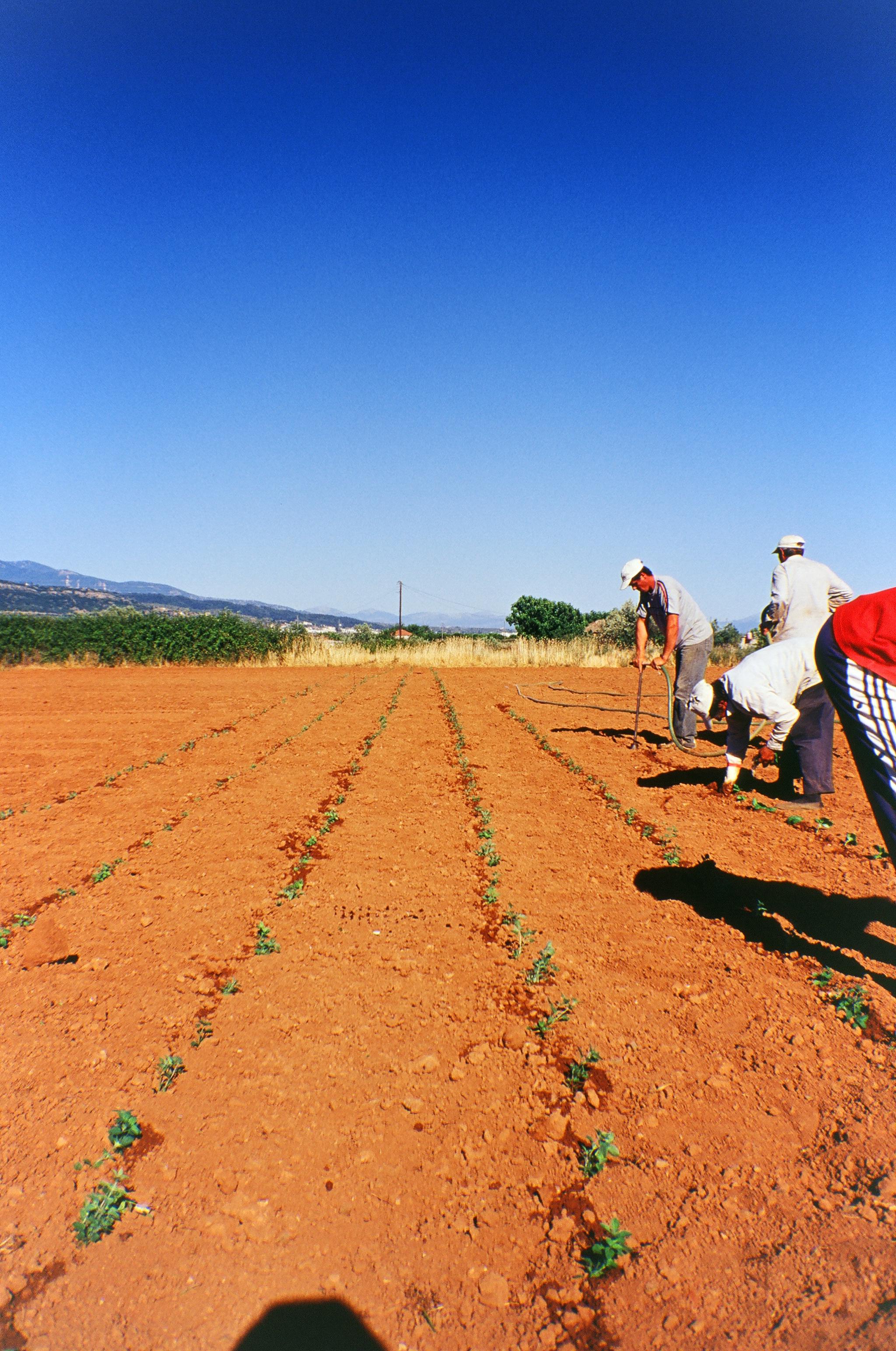 Μεταφύτευση σποροφύτων χειρονακτικά.
Εγκατάσταση αρδευτικού και άρδευση με σταγόνες.
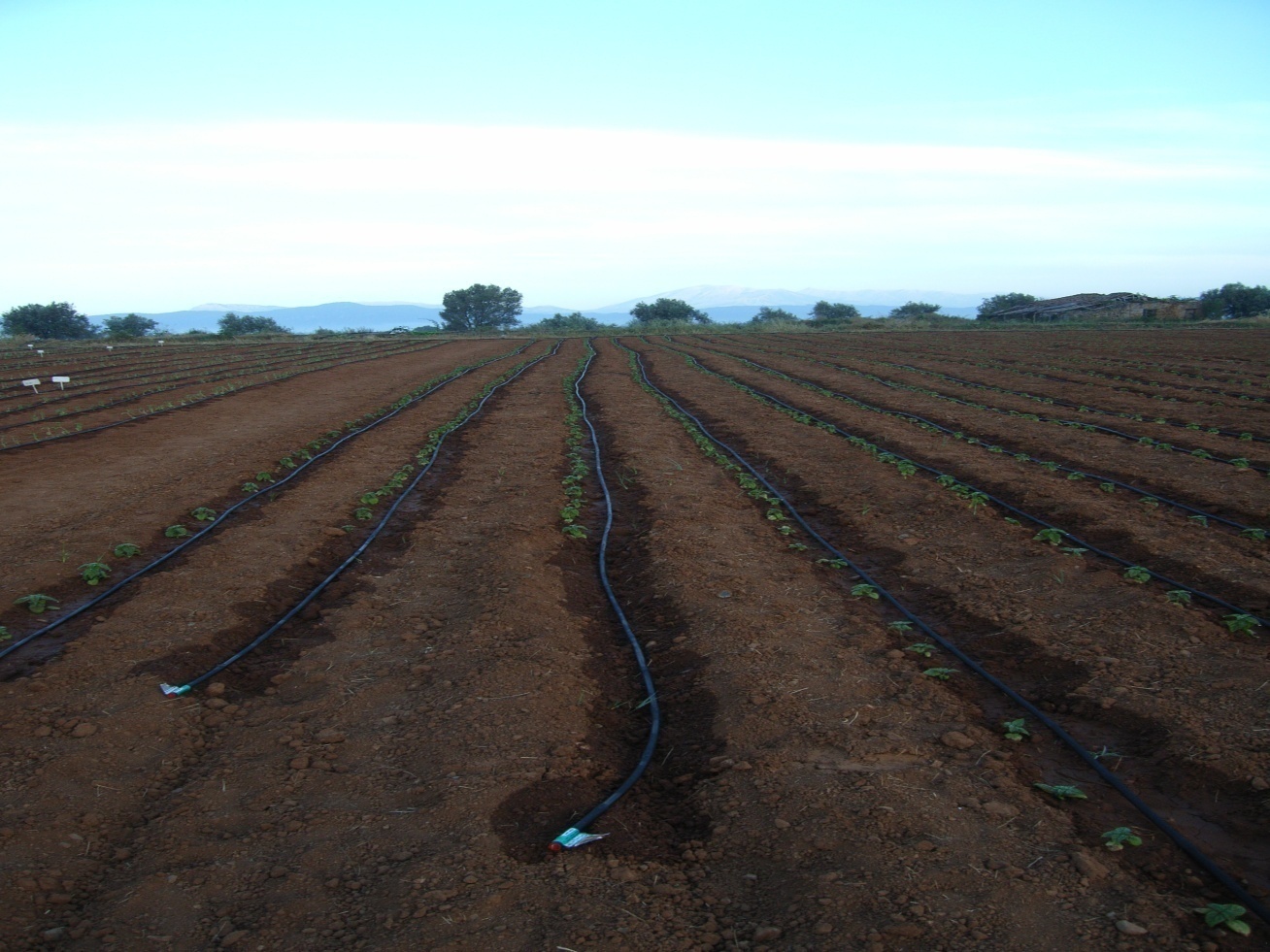 Σίλιμπο-Εχινατσέα.
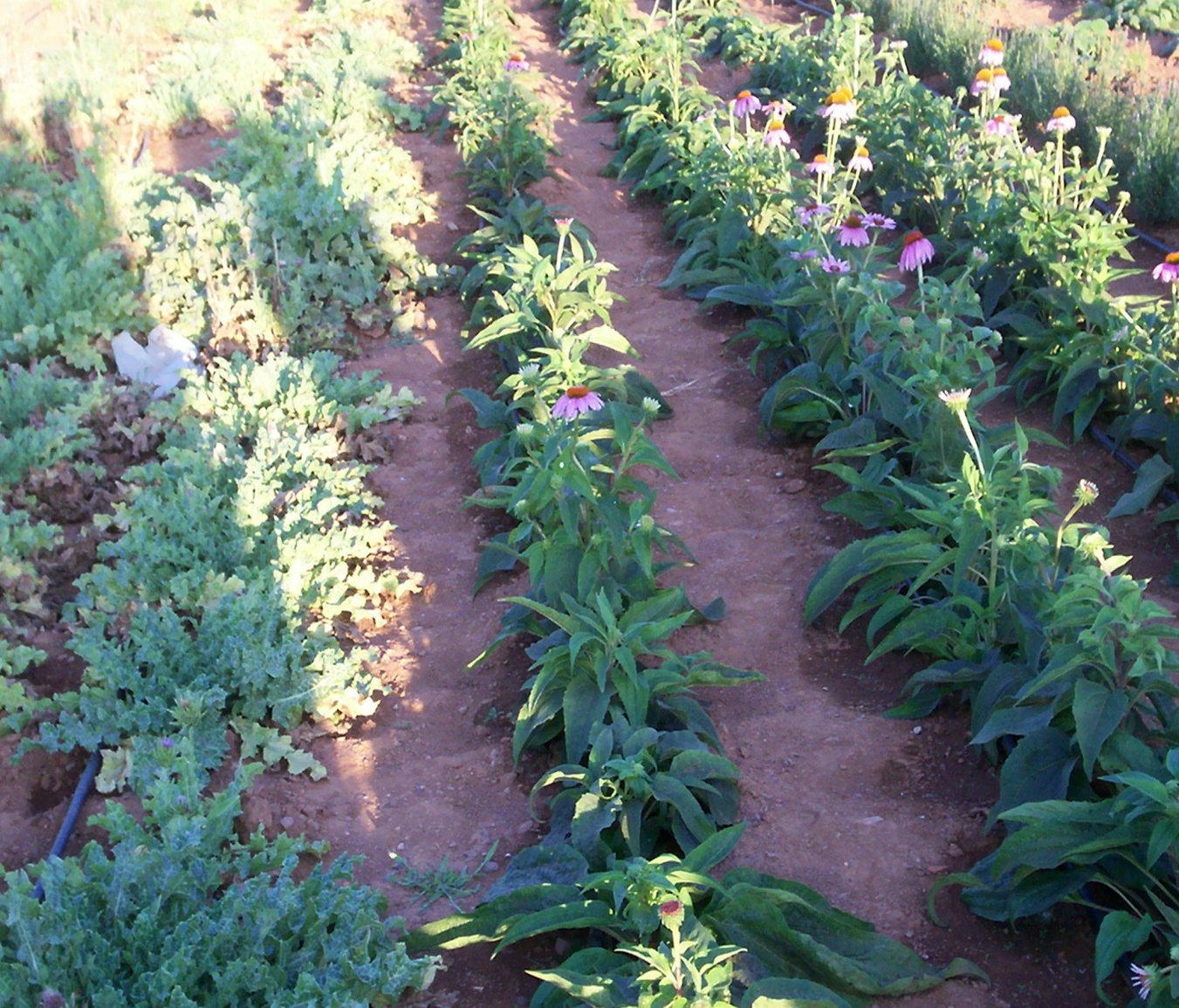 Ύσσωπος-Σκλαρέα
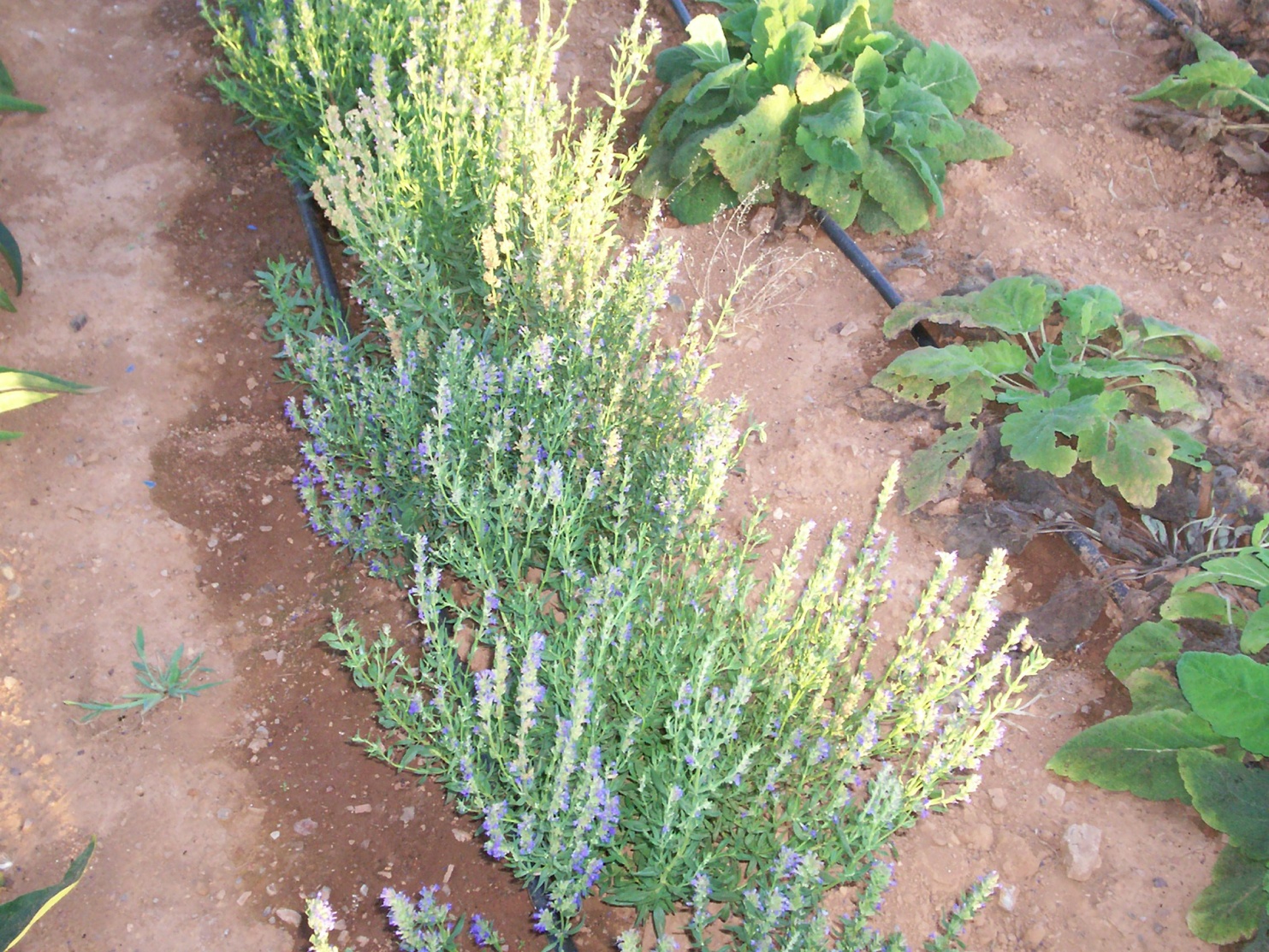 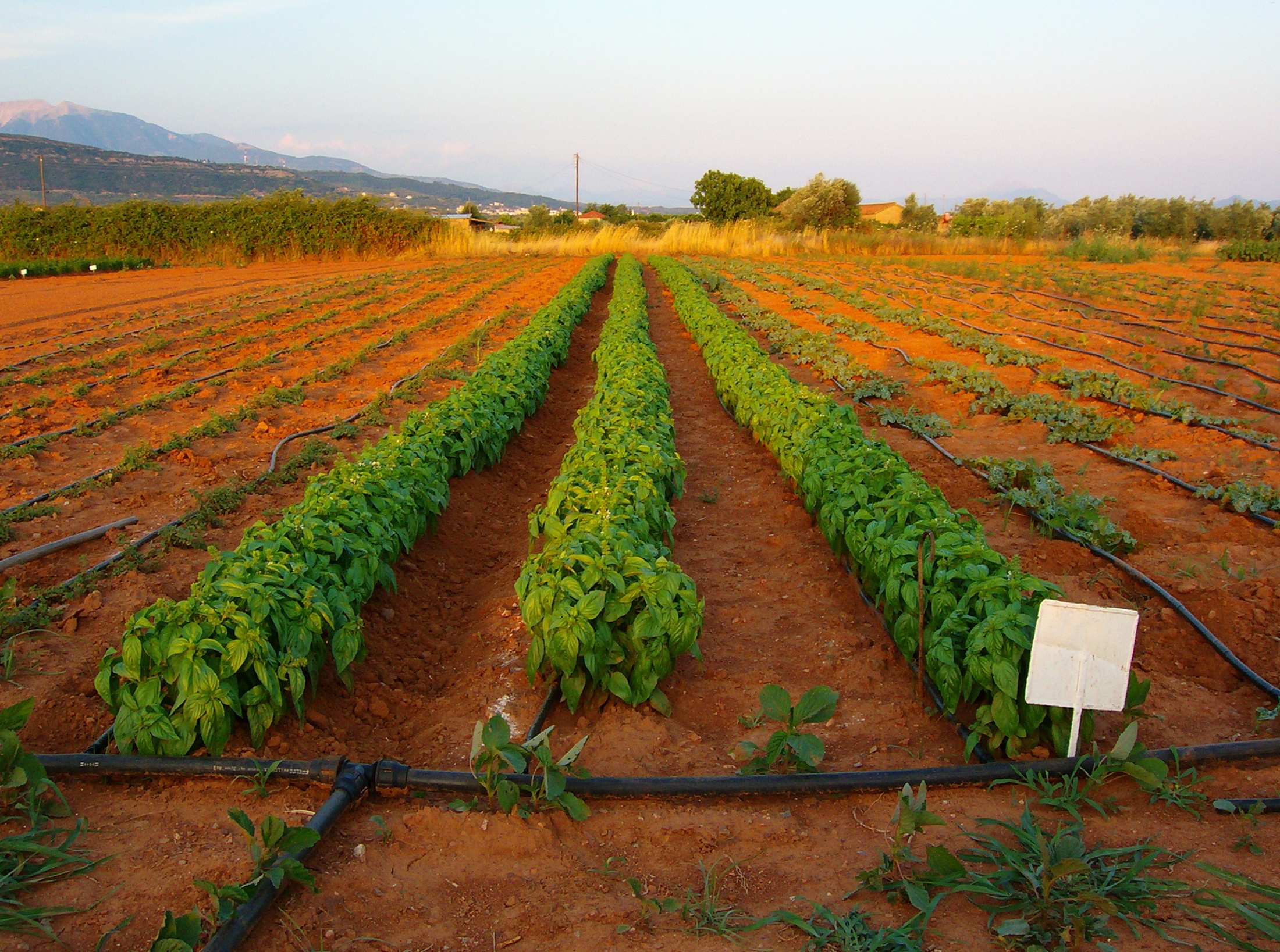 Πειραματικός ΑΦΦ ΚΣΕ Αγρινίου
Ρίγανη-βασιλικός-σίλιμπο-ύσσωπος
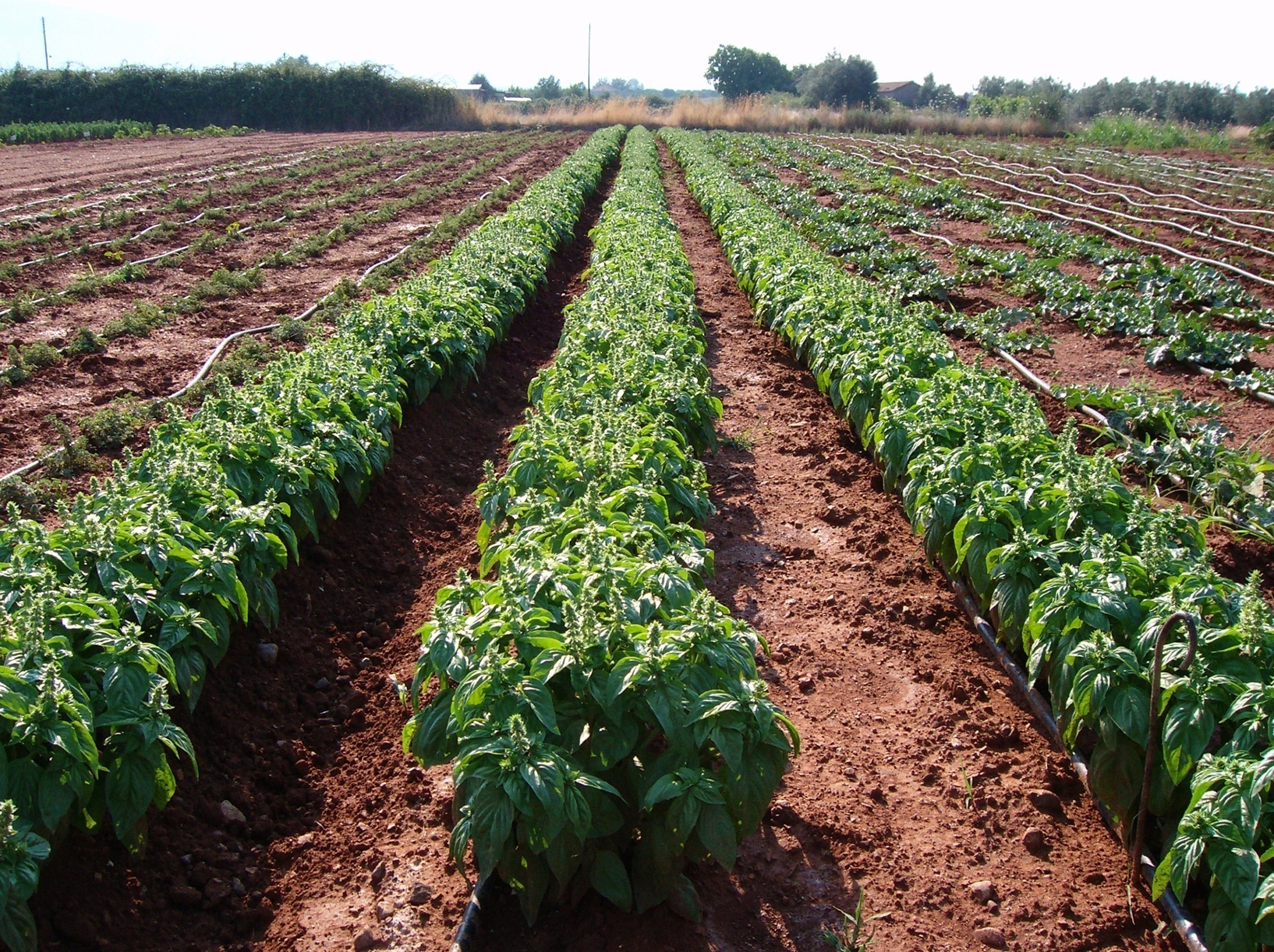 Πειράματα ΑΦΦ Κ.Σ.Ε. Αγρινίου.
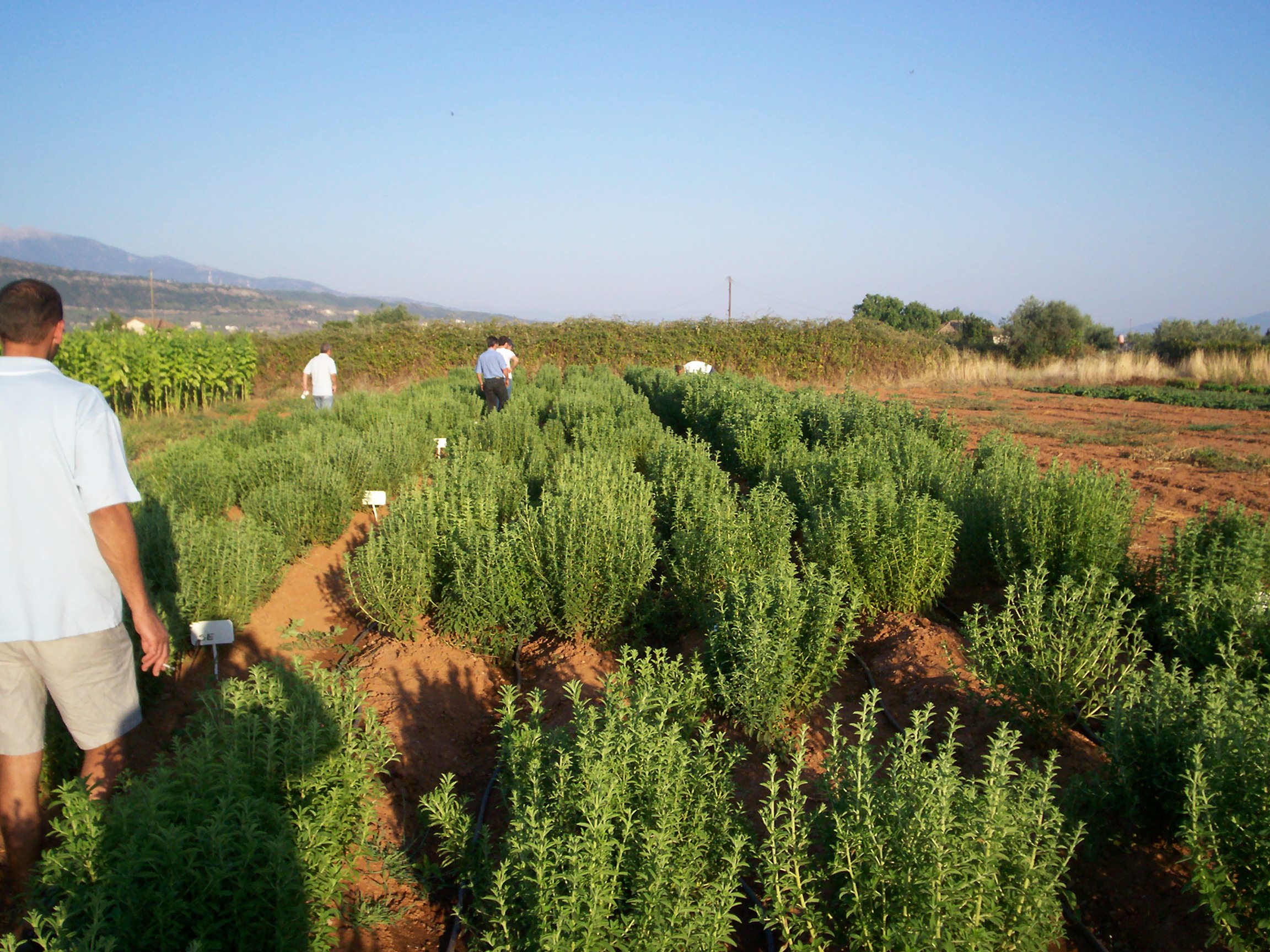 Επισκέψεις παραγωγών στους πειραματικούς αγρούς
Φυτεία Υσσώπου
Φυτεία Μελισσόχορτου.
Φυτεία φασκόμηλου.
Φυτεία Ρίγανης.
Φυτεία χαμομηλιού
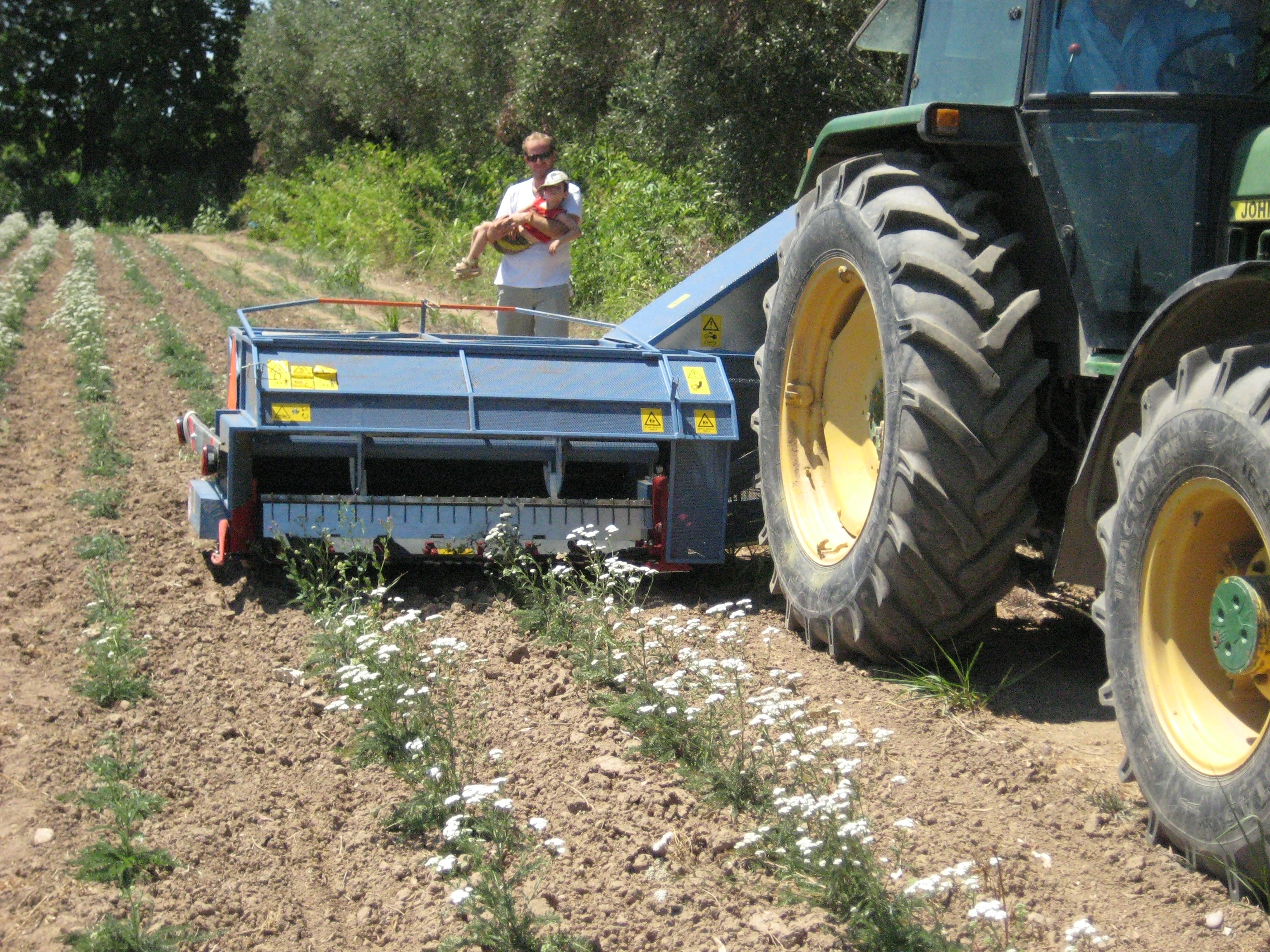 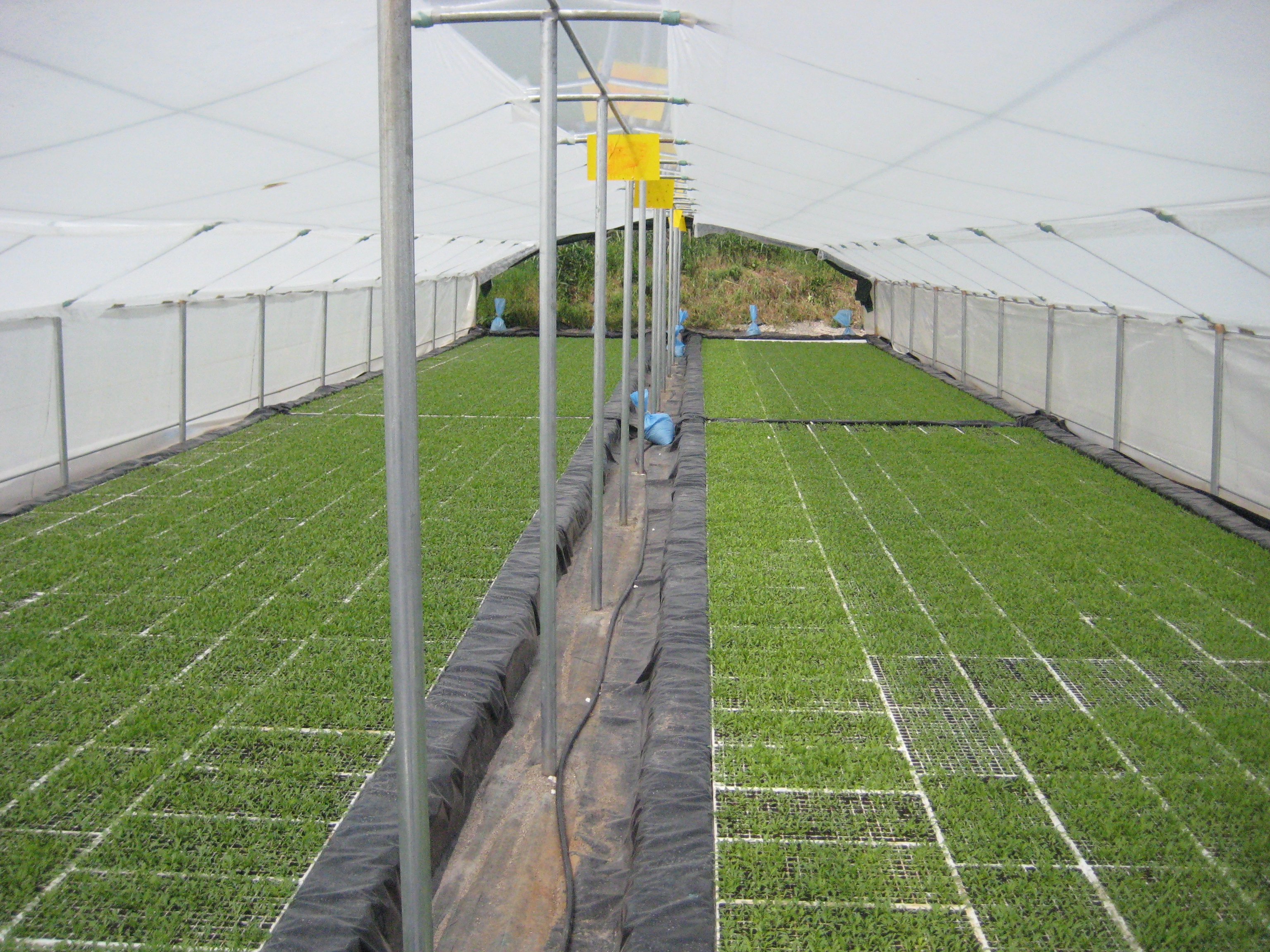 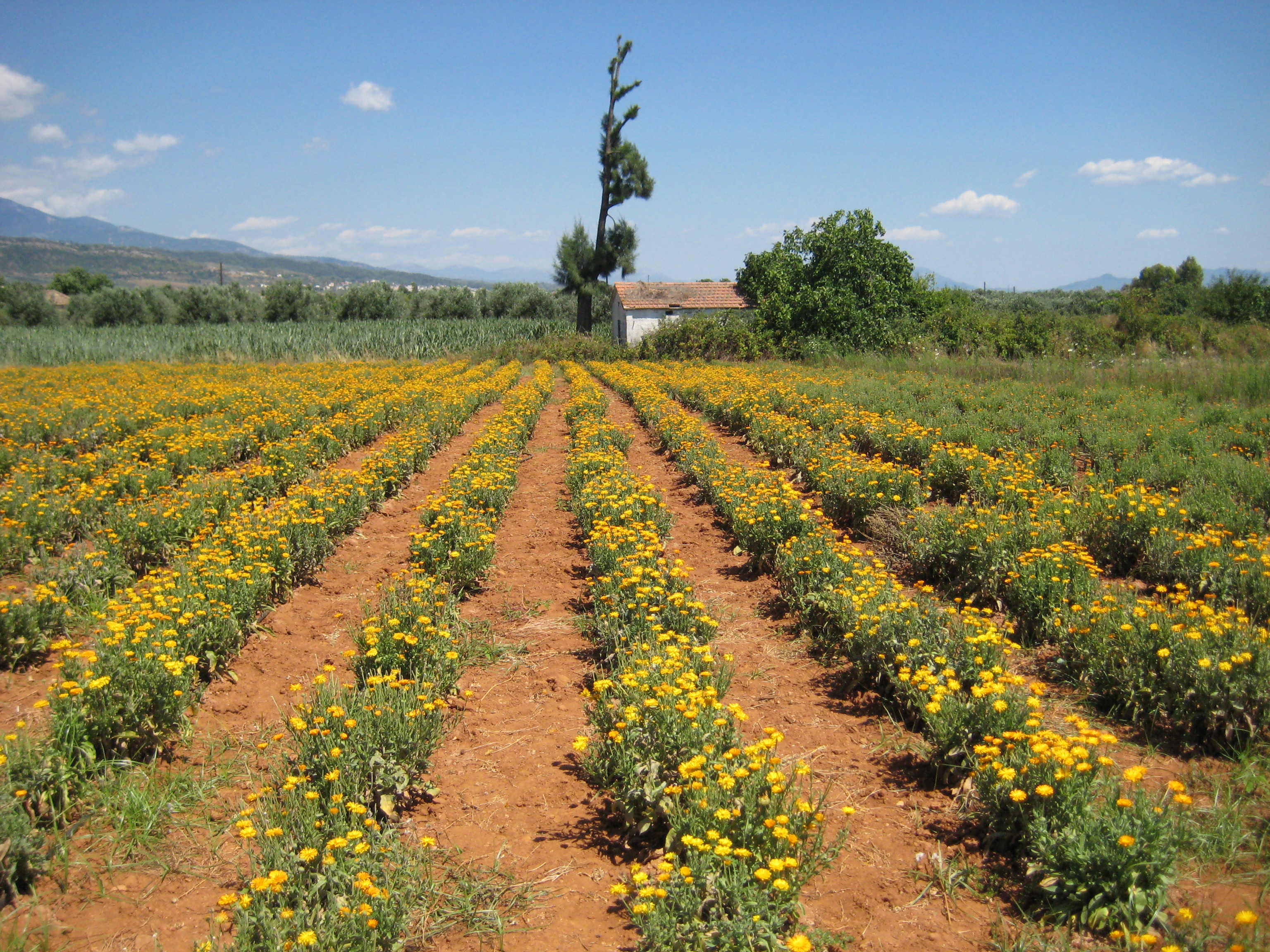 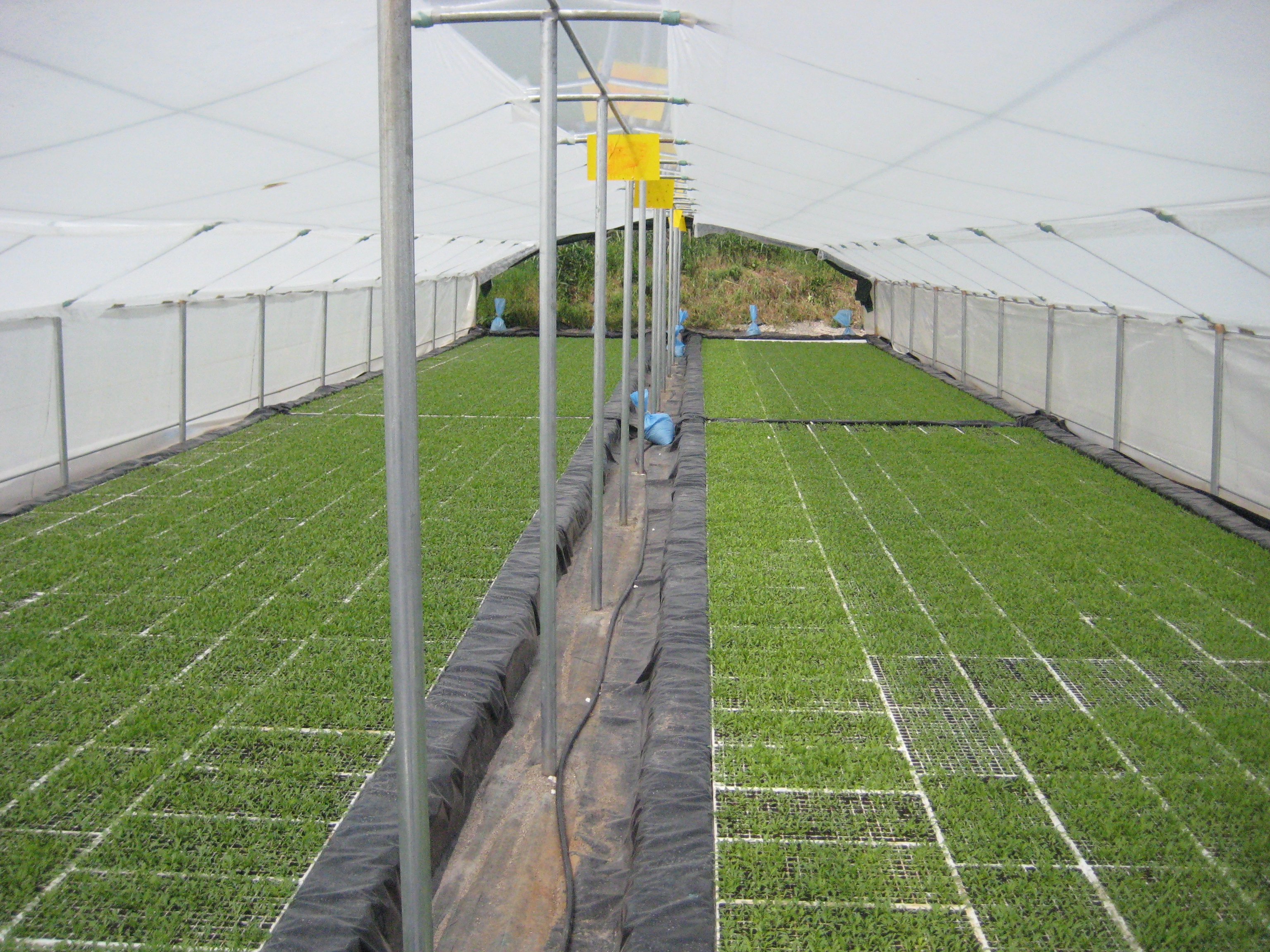 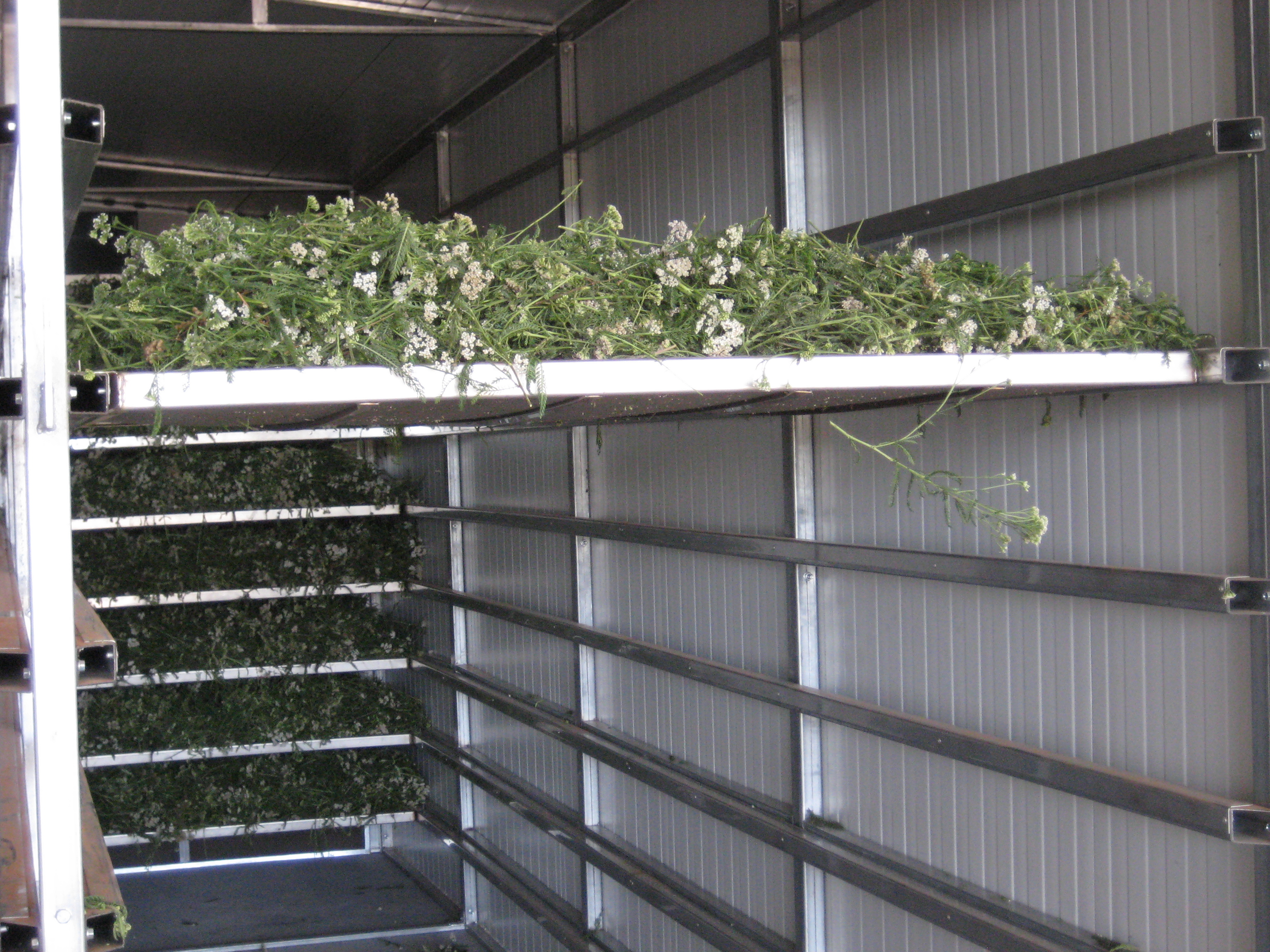 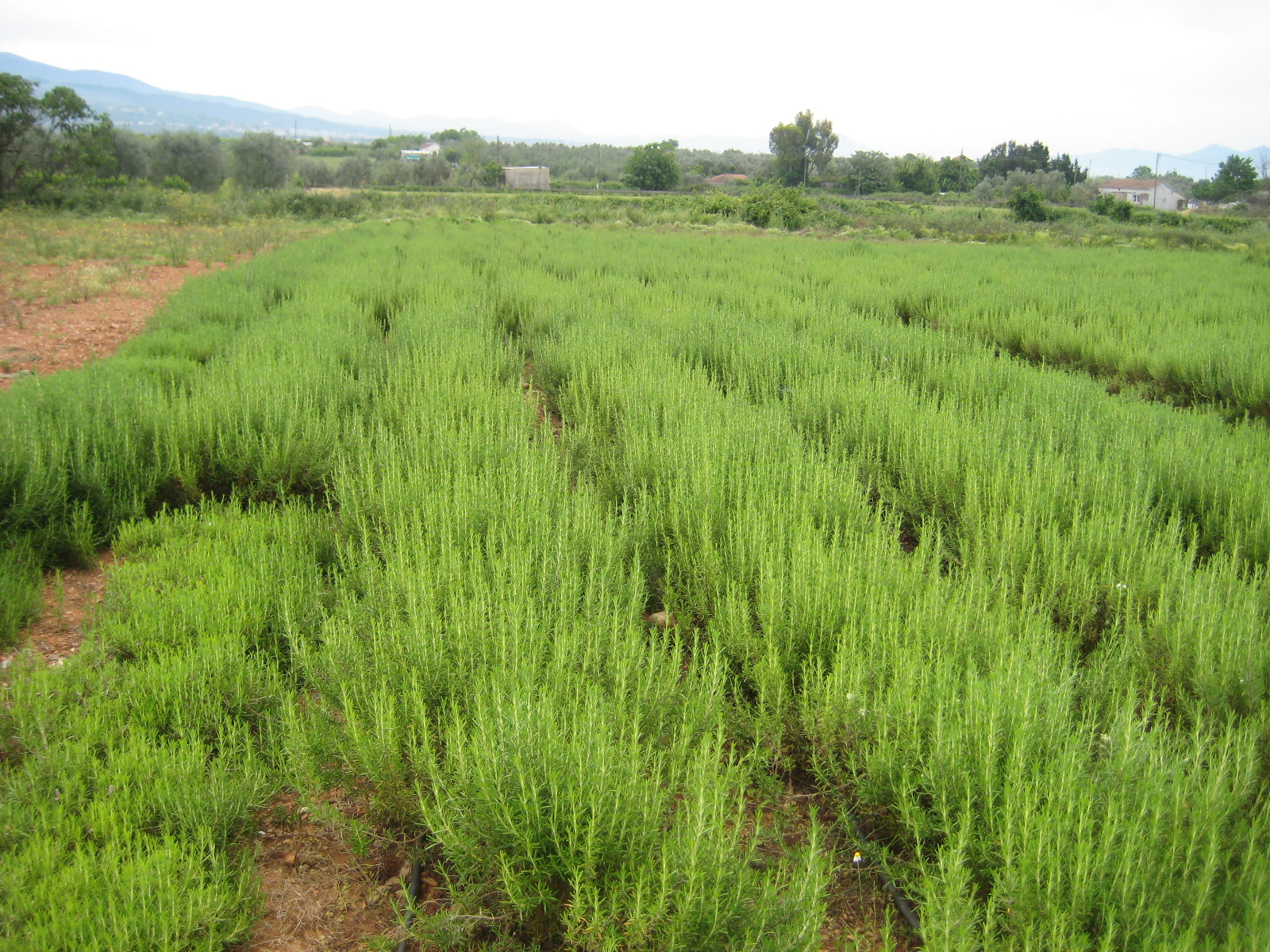 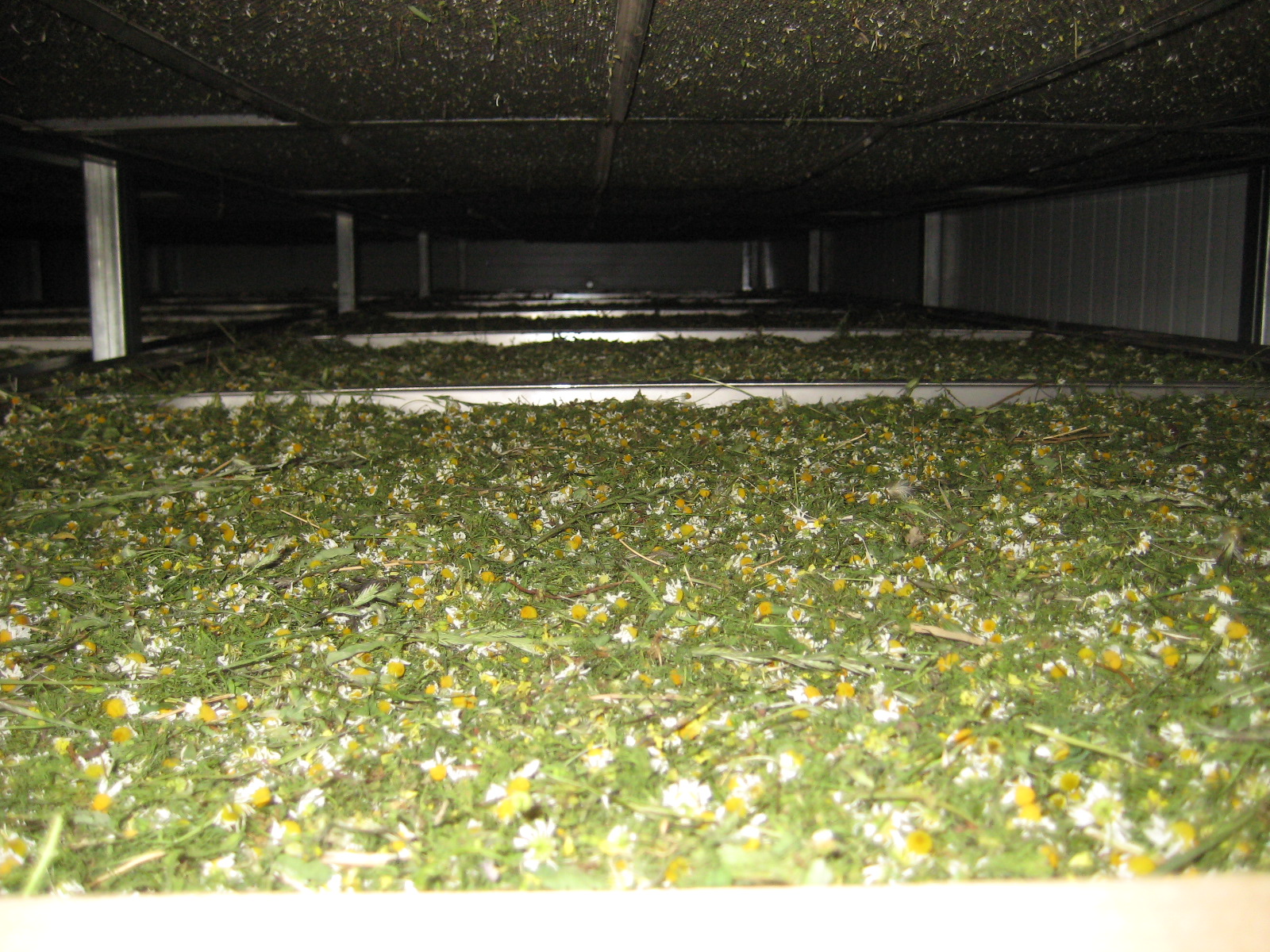 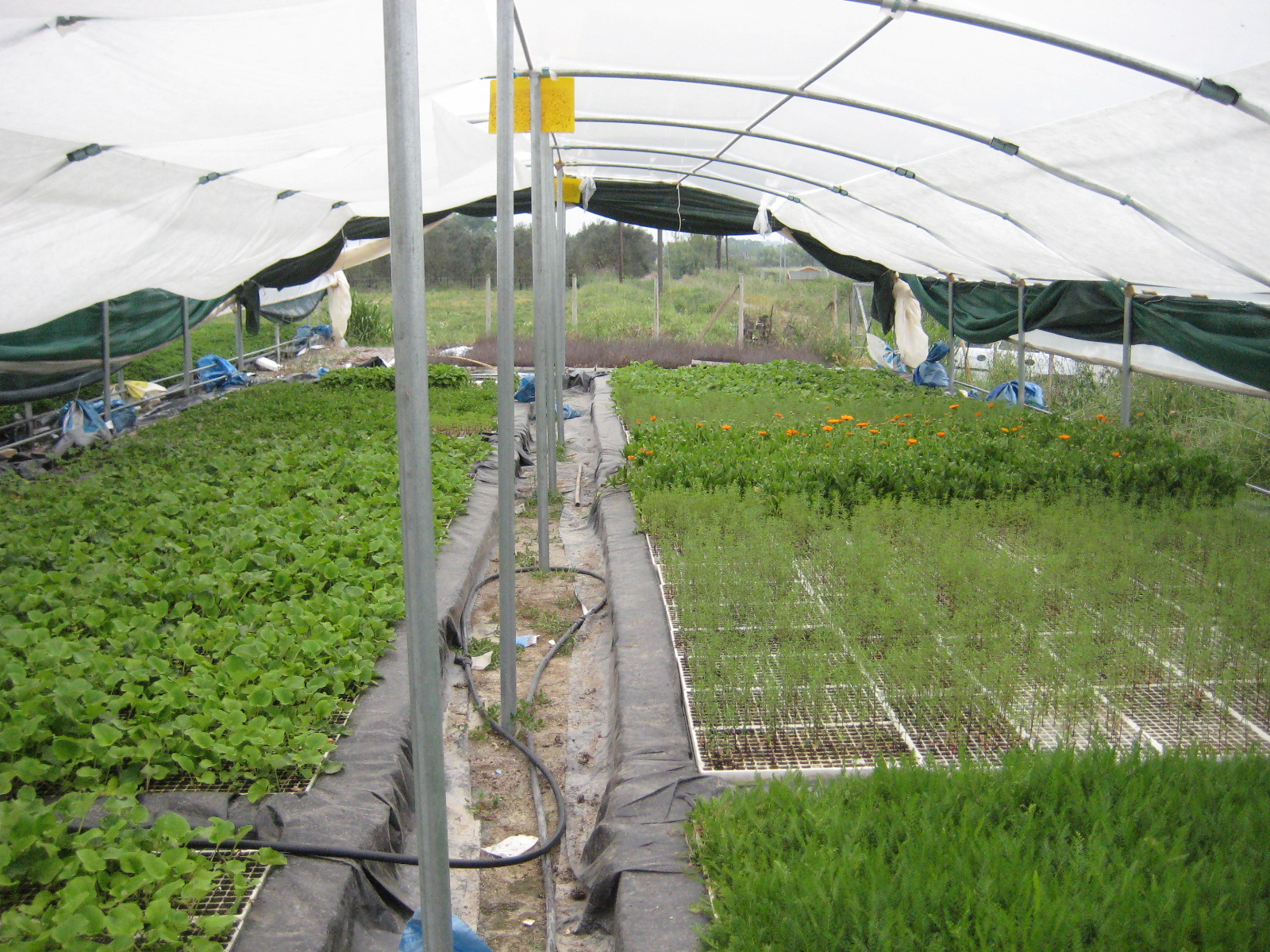 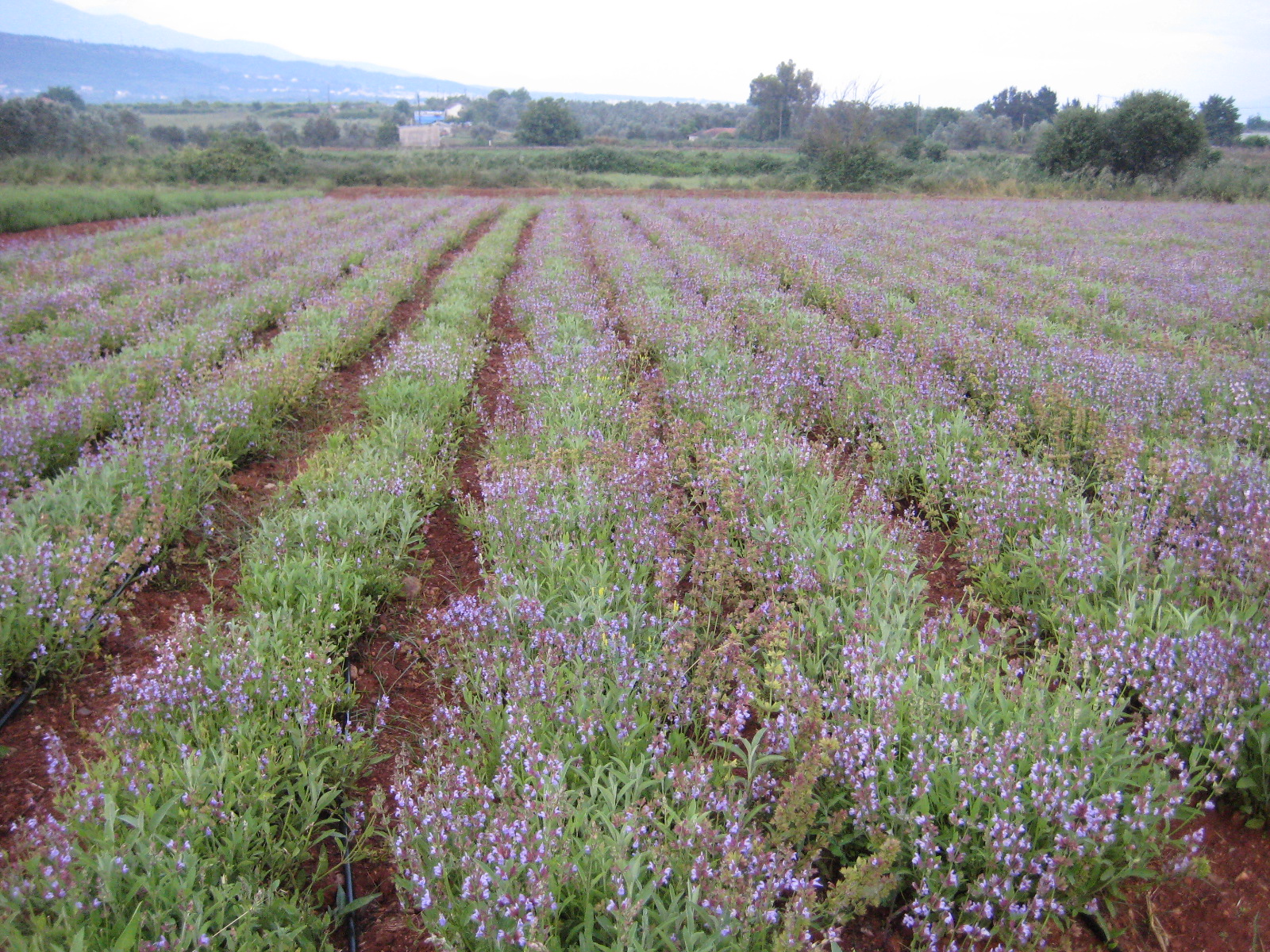 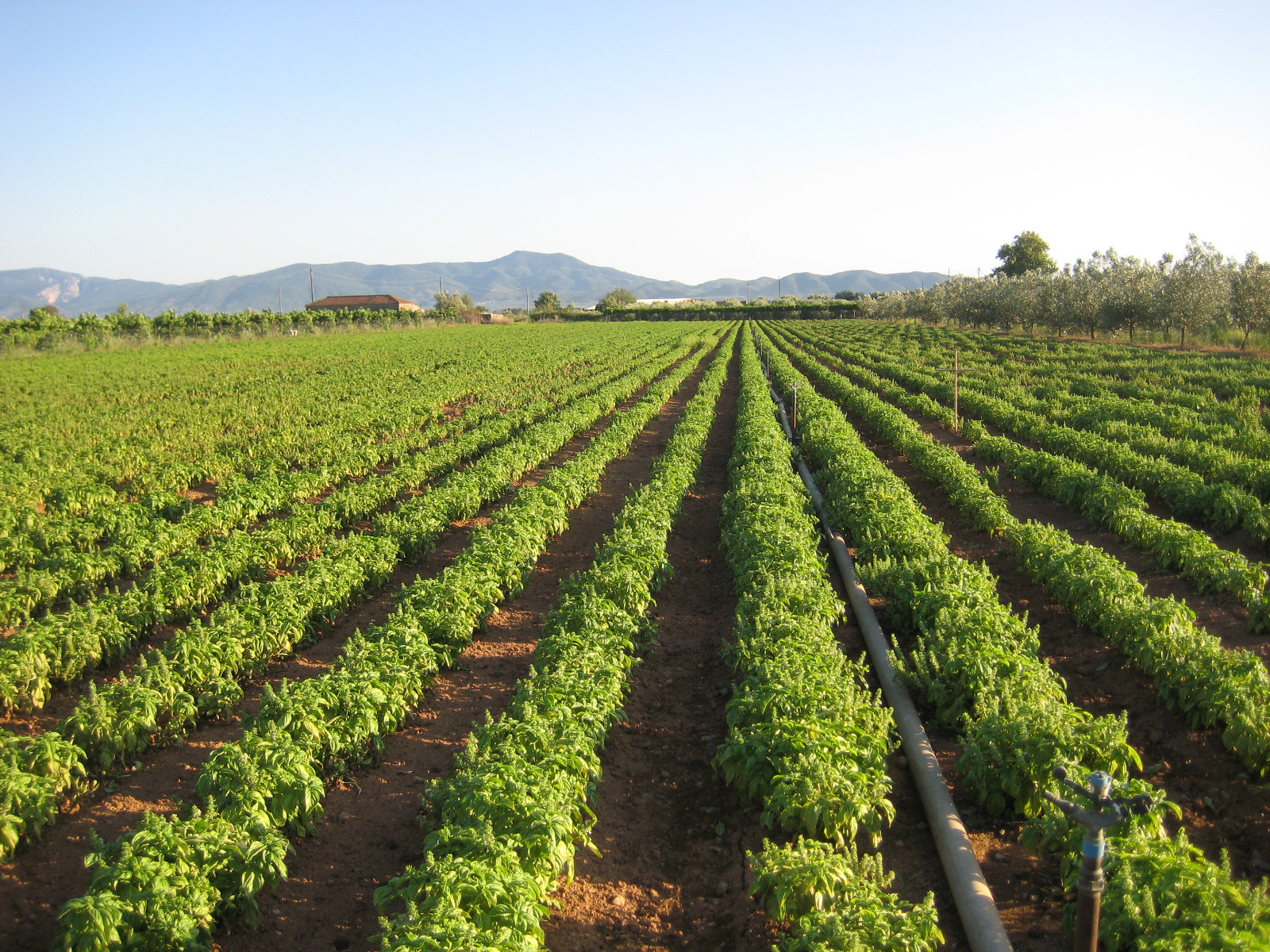 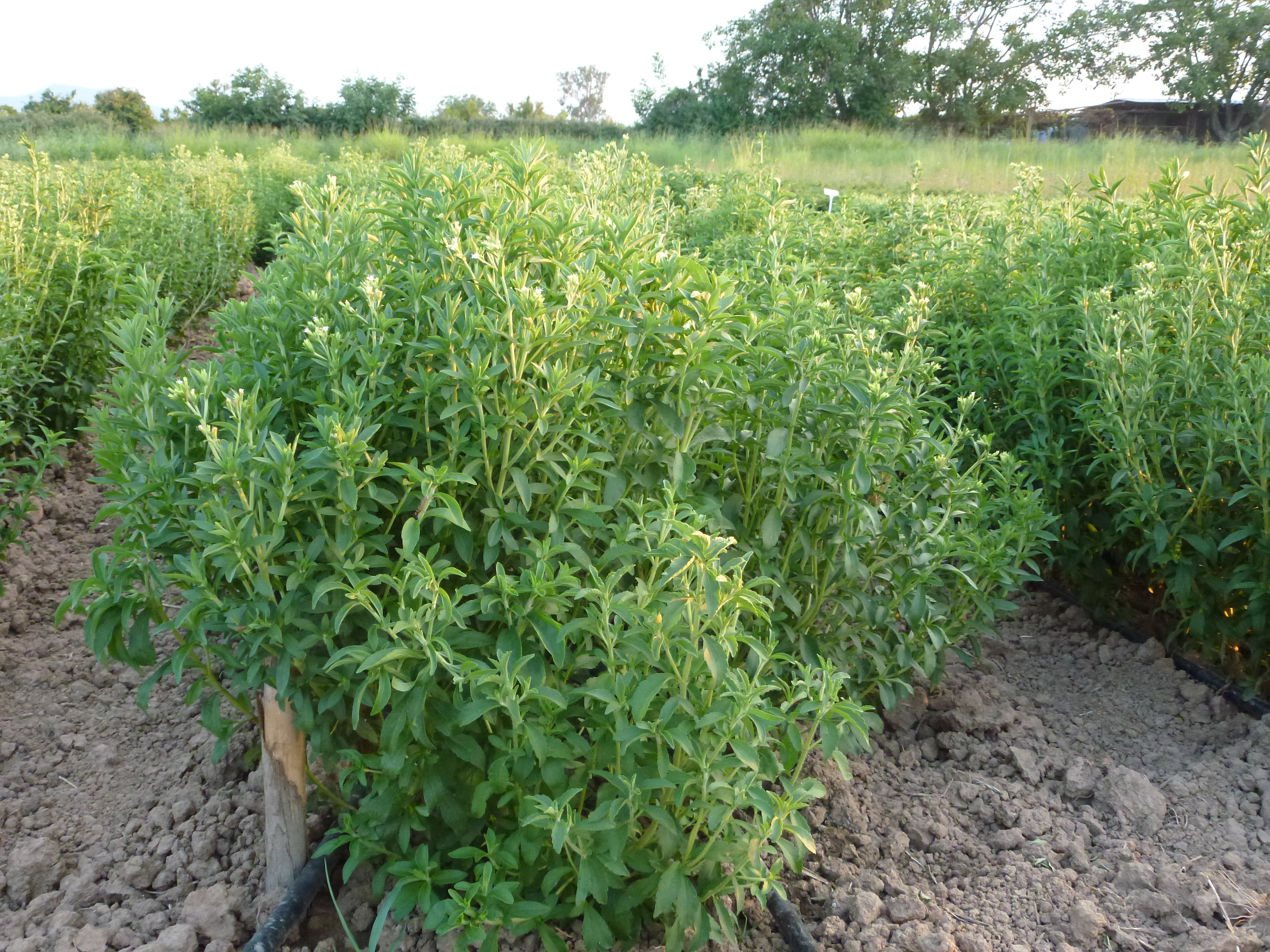 Στέβια
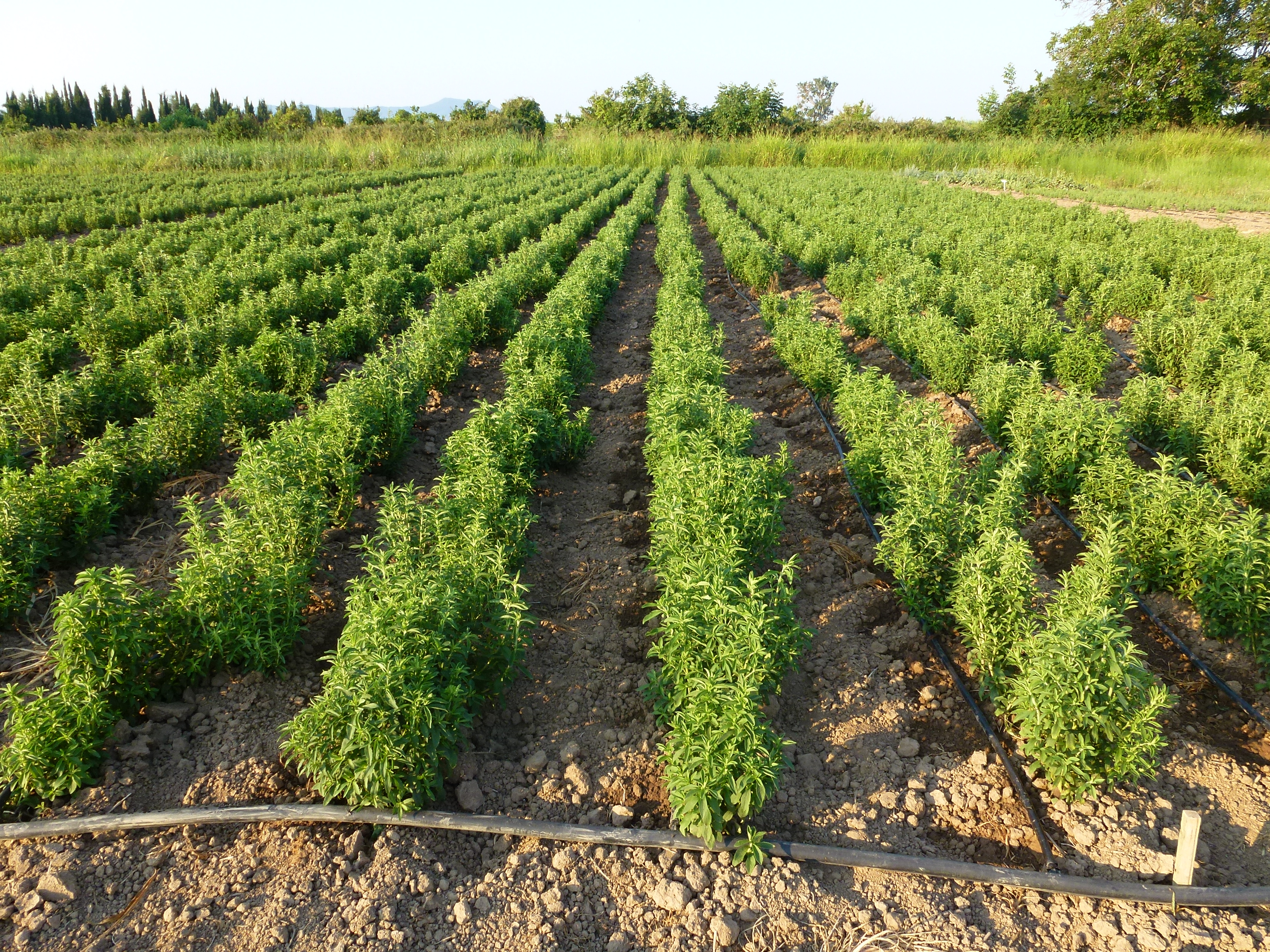 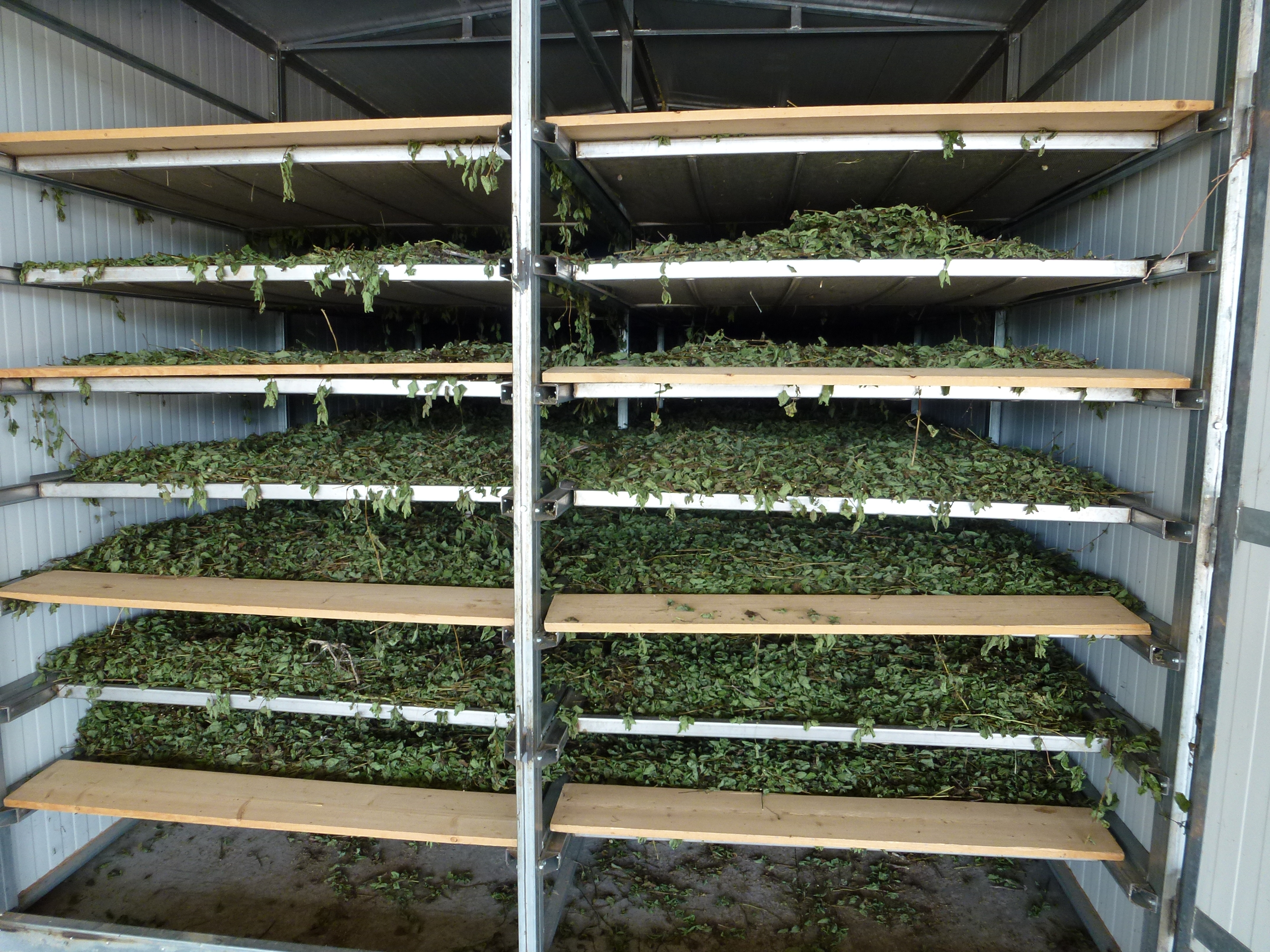 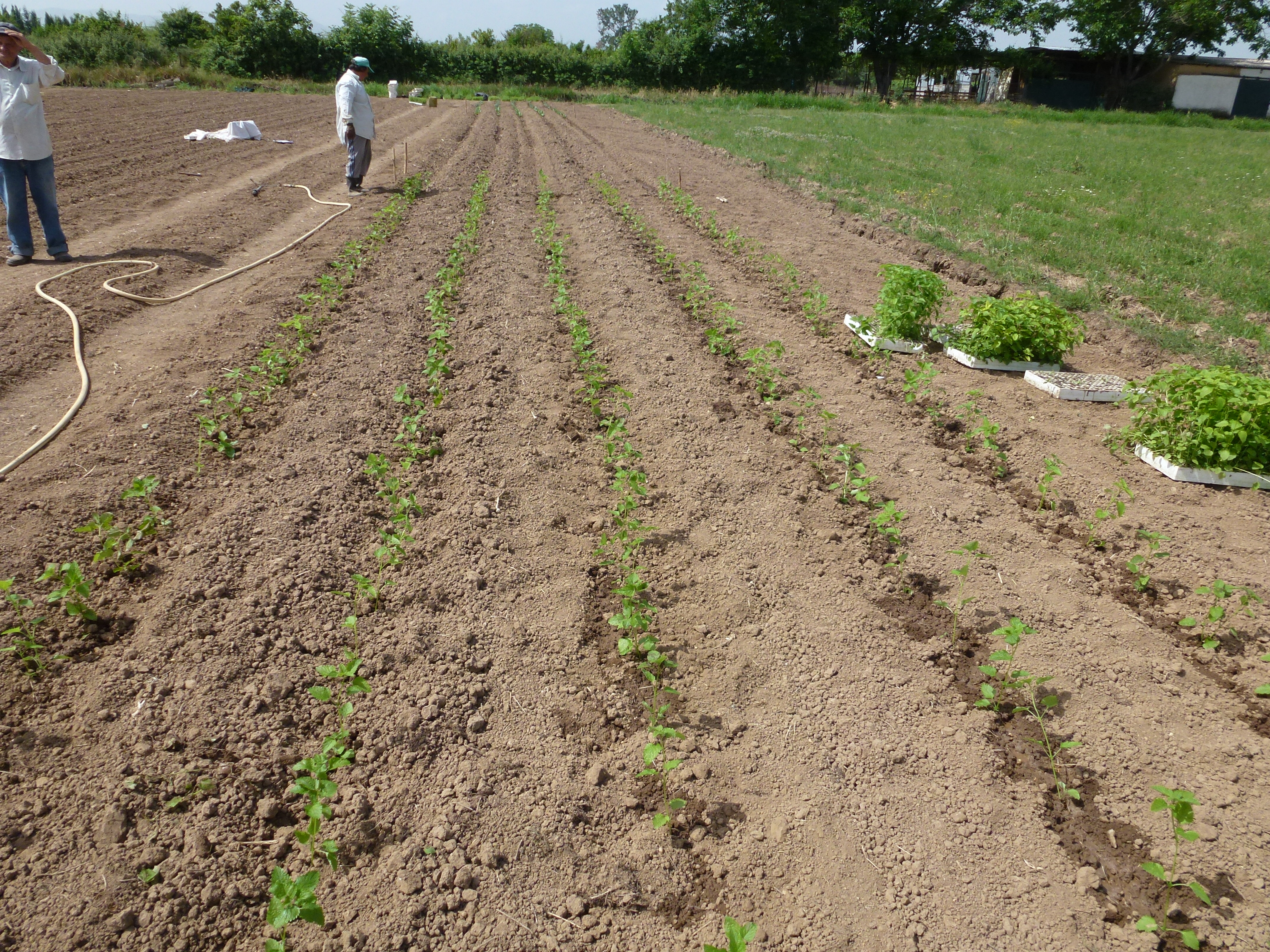 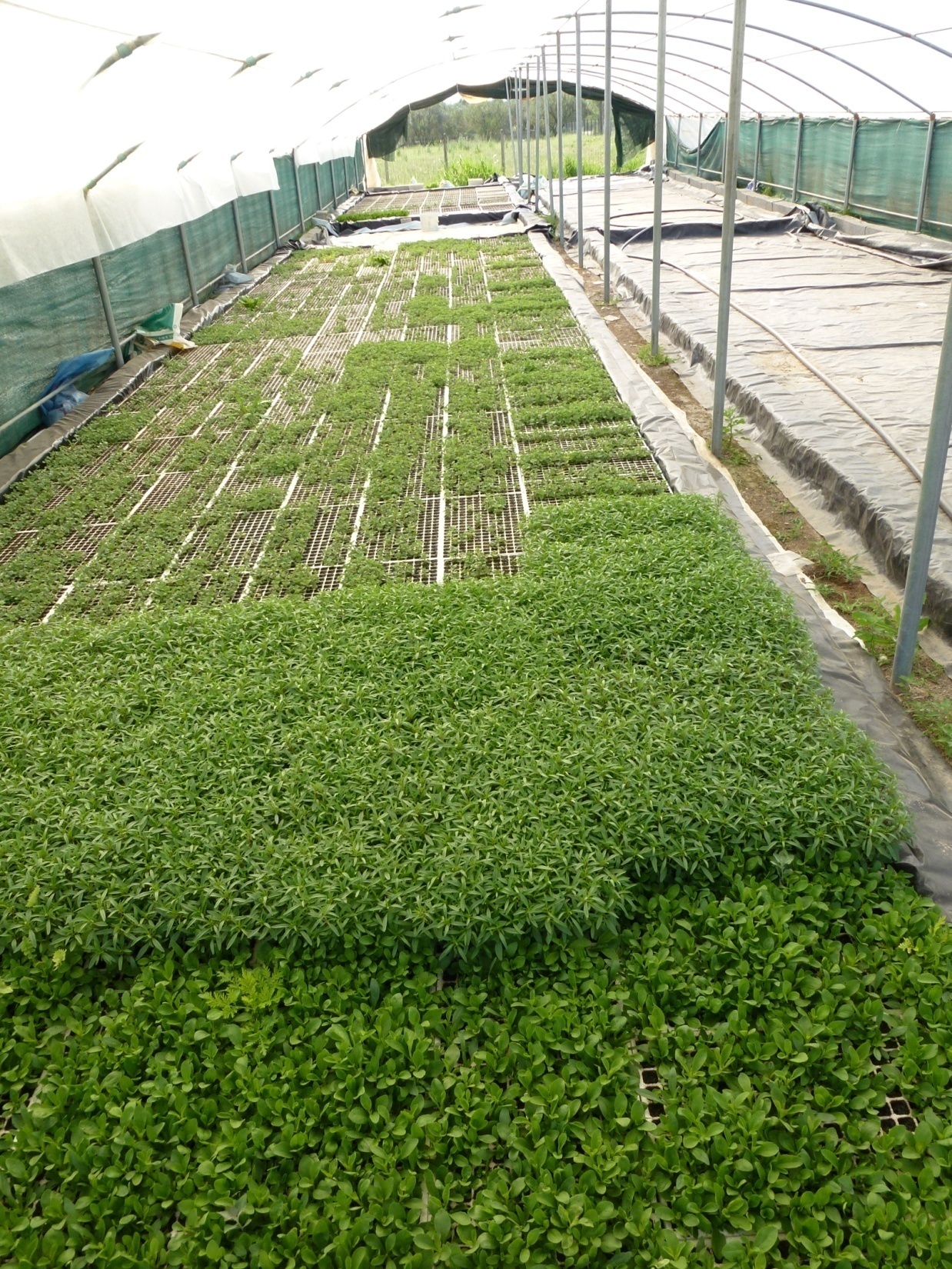 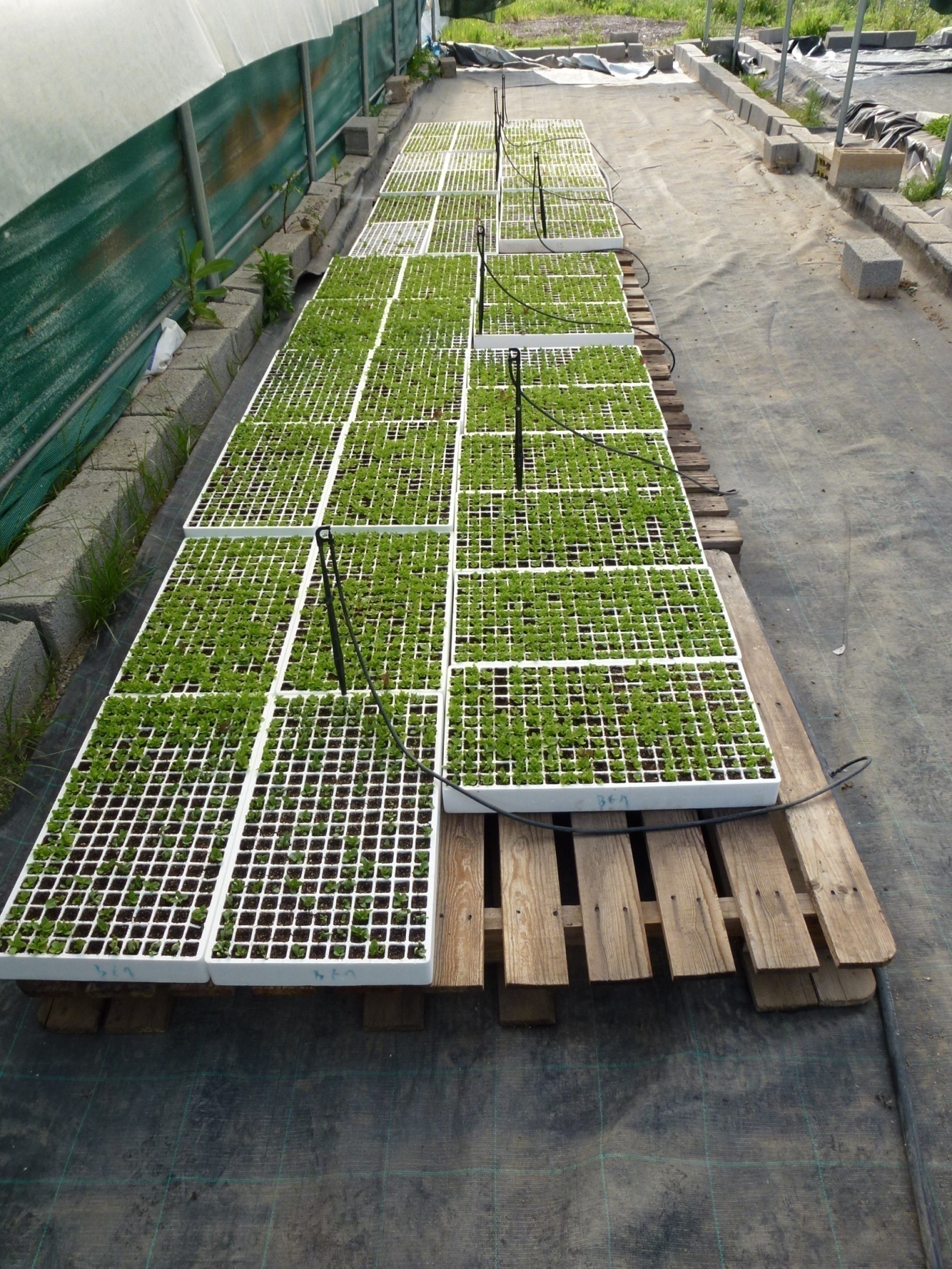 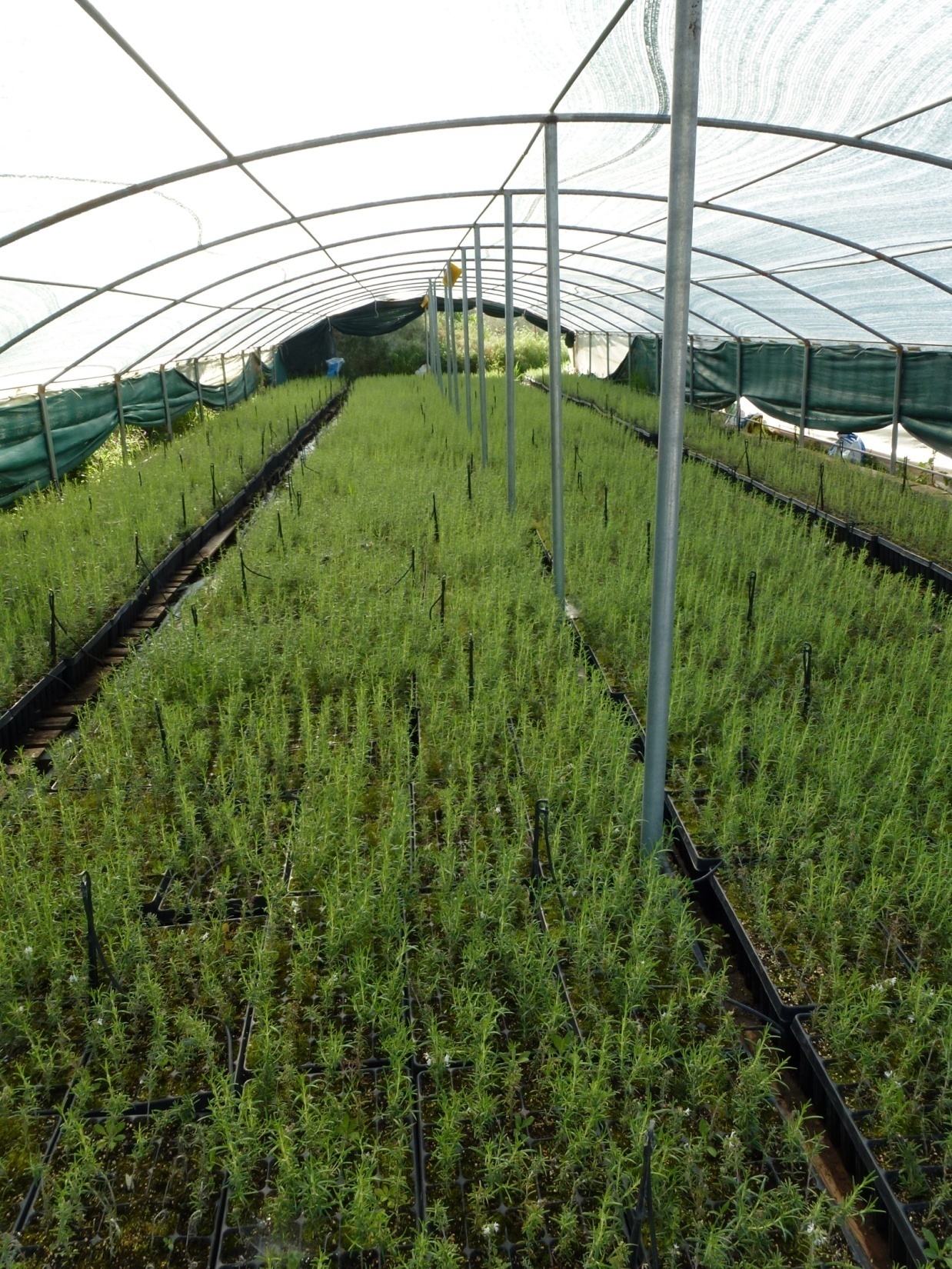 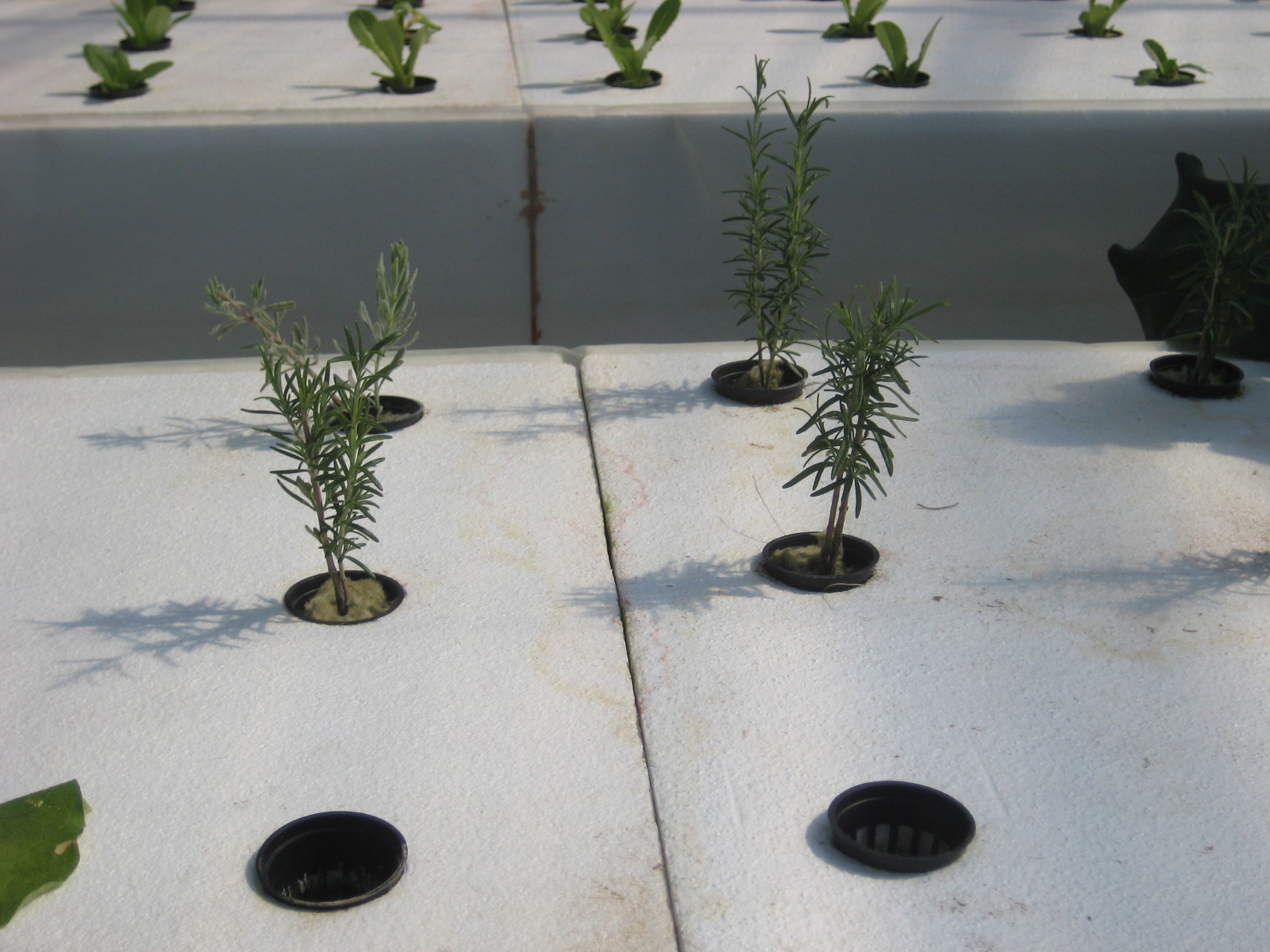 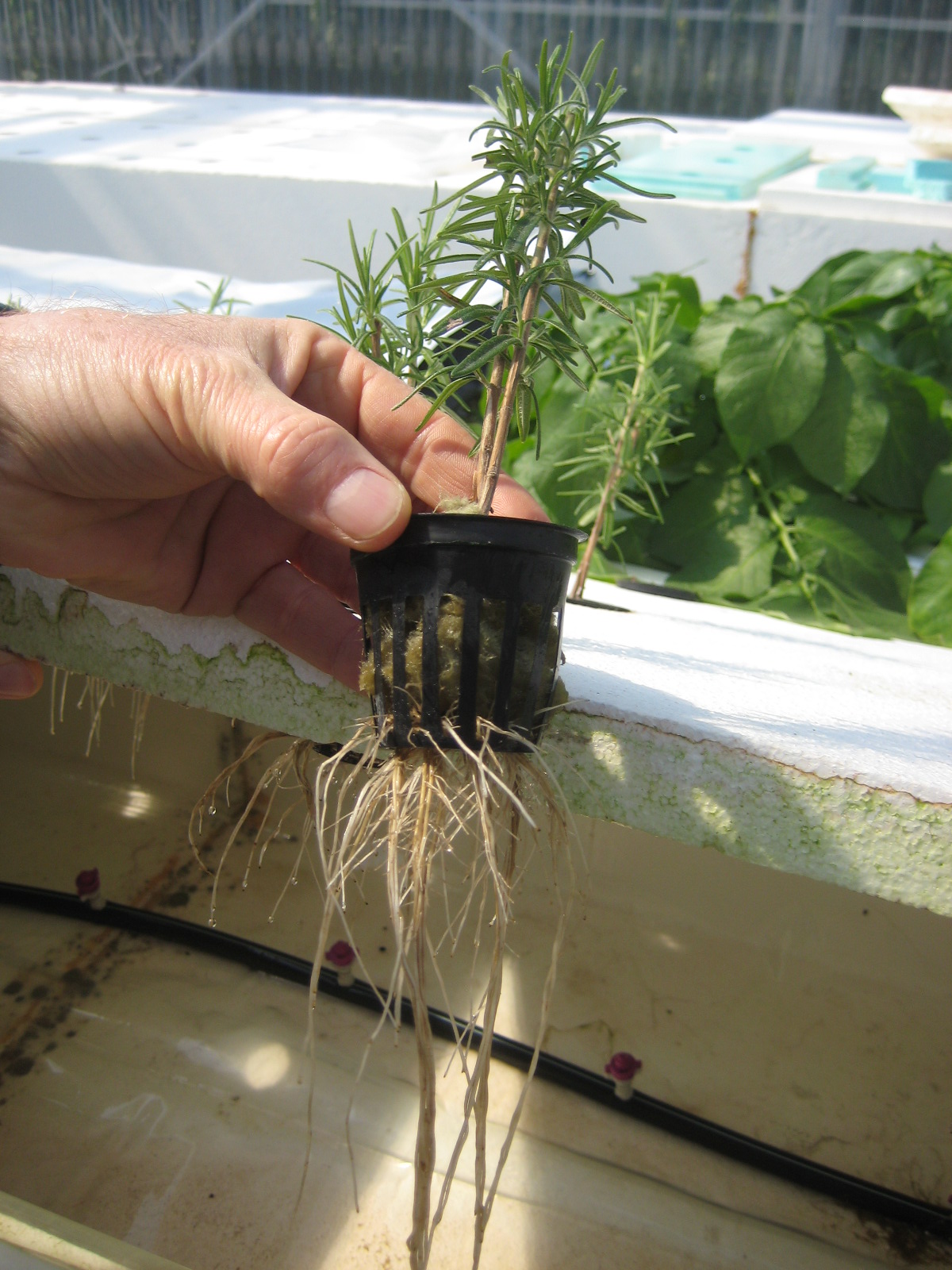 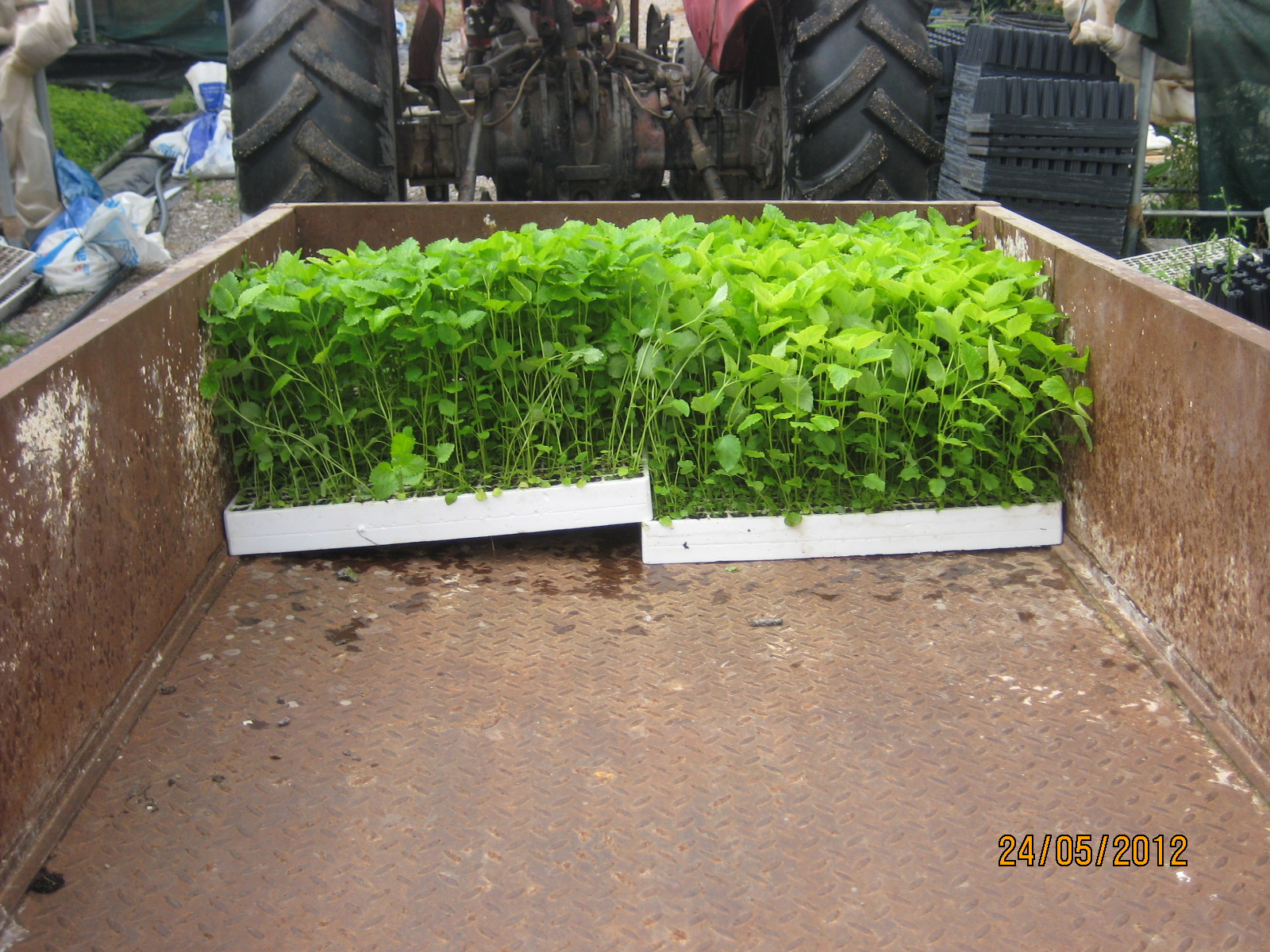 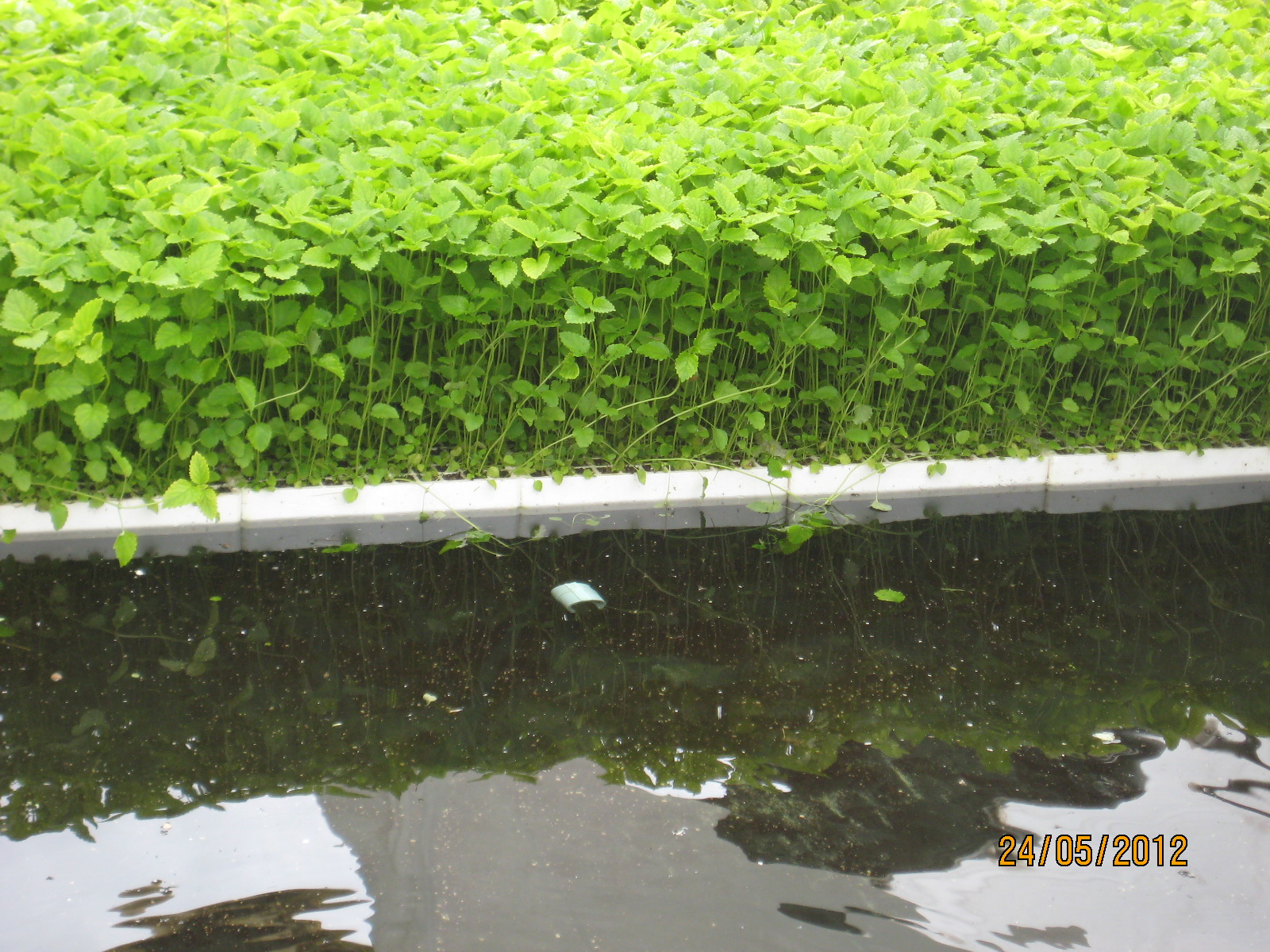 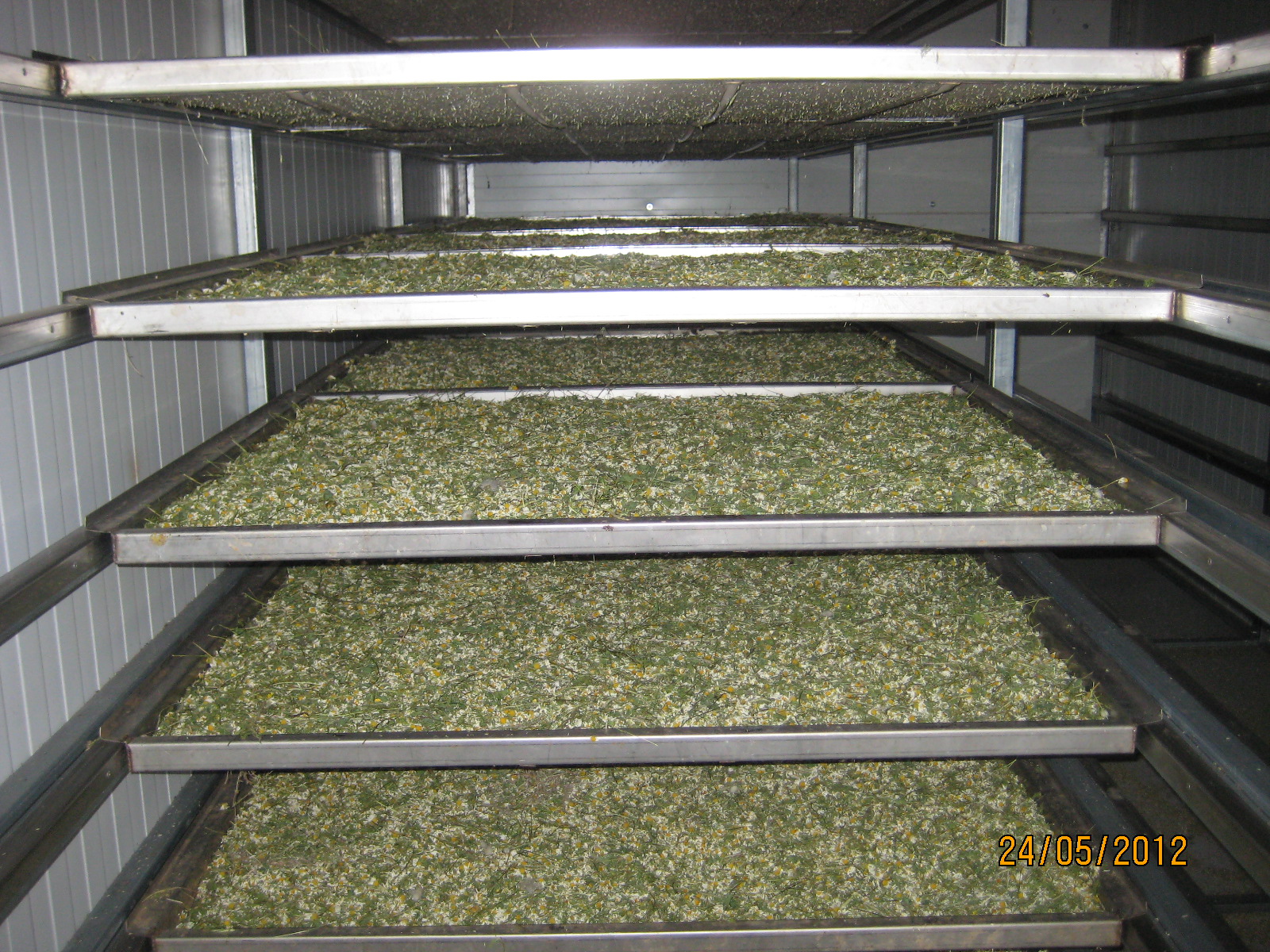 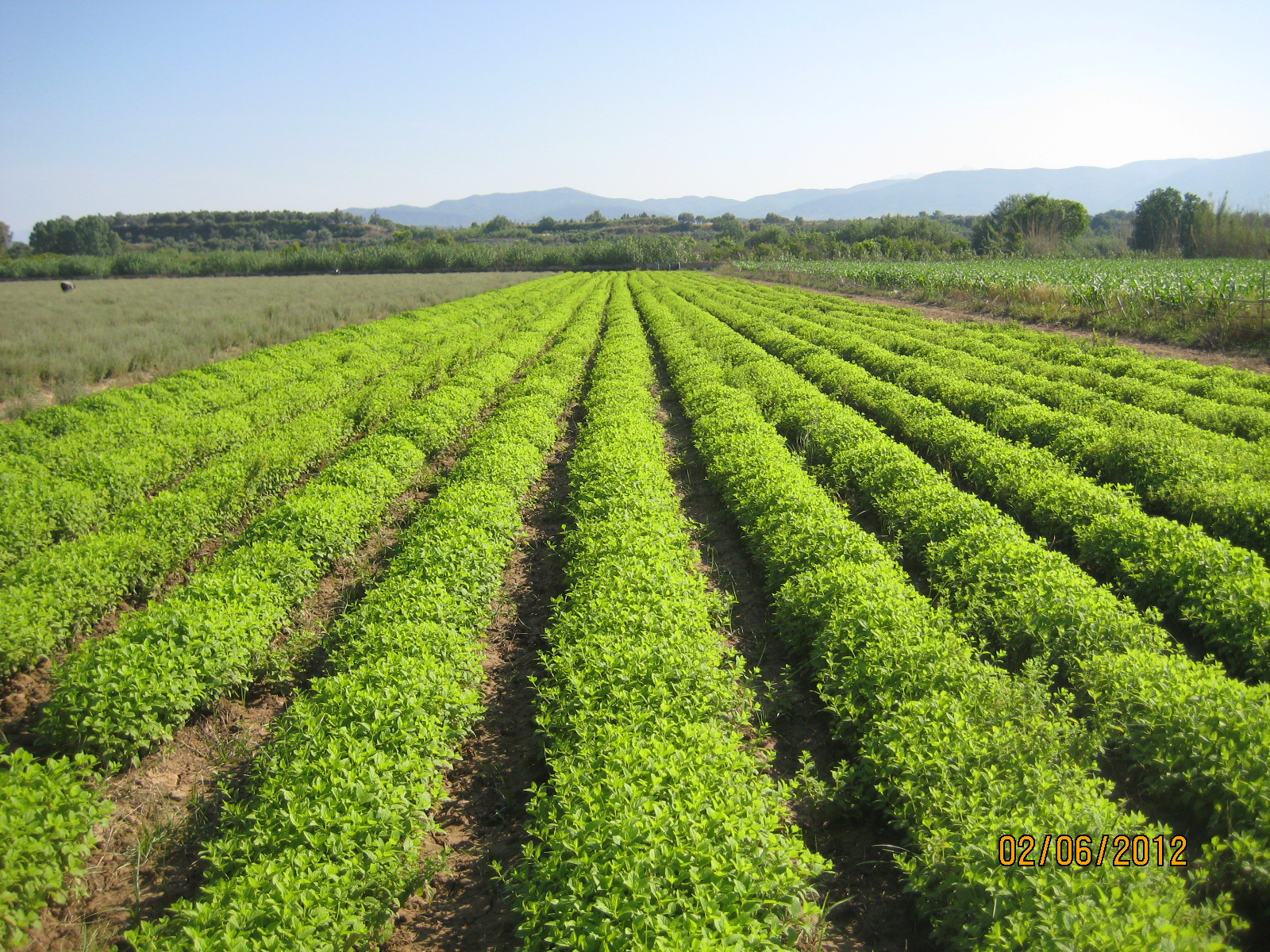 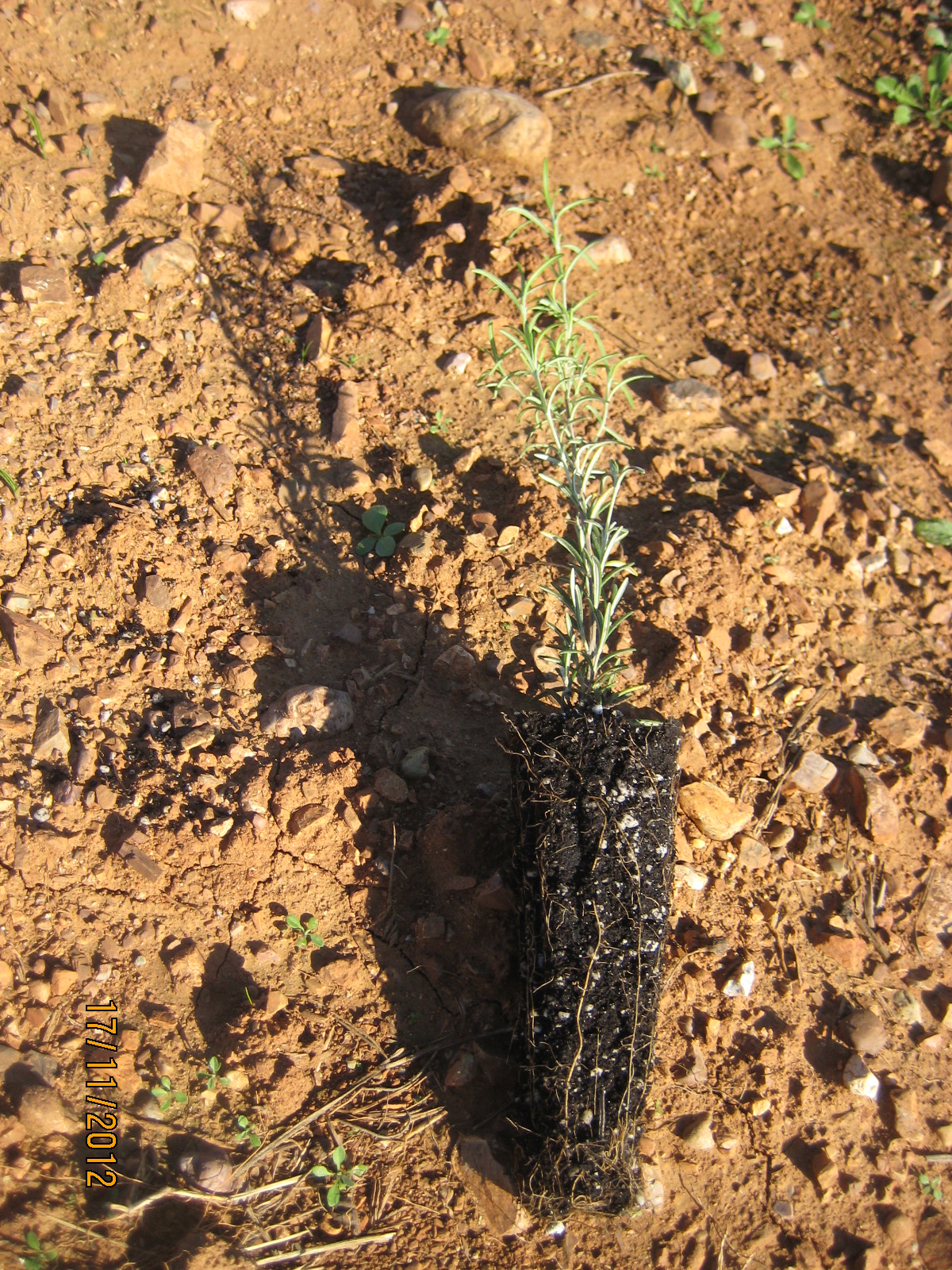